vol 2 Figure 6.1  Trends in transplantation: unadjusted rates, waiting list counts, waiting time, counts of transplants per year, & total functioning transplants (a)  Percent of dialysis patients wait-listed and unadjusted and transplant rates
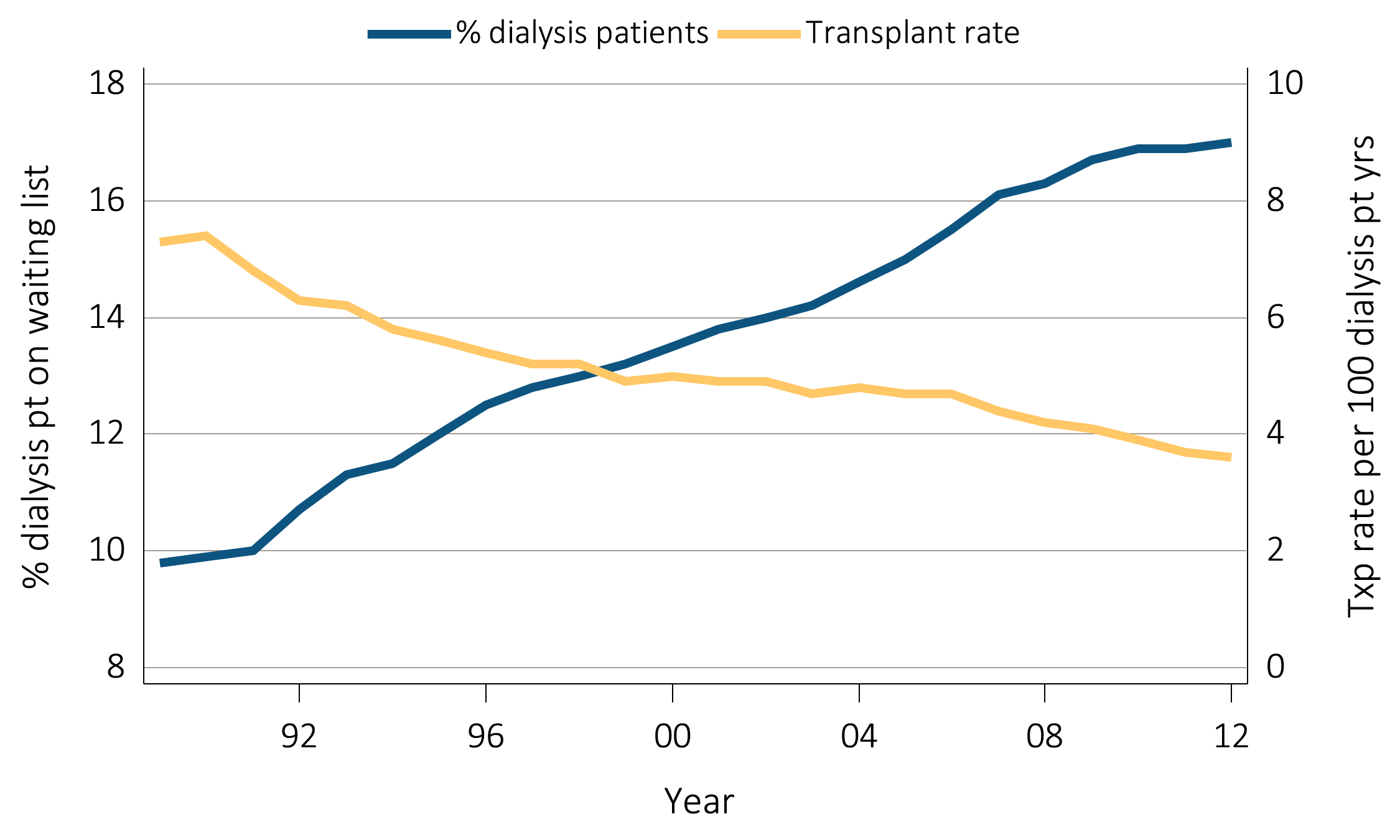 Data Source: Reference Tables E4, E9. Percent of dialysis patients on the kidney waiting list is for all dialysis patients. Unadjusted transplant rates are for all dialysis patients.
Vol 2, ESRD, Ch 6
2
vol 2 Figure 6.1  Trends in transplantation: unadjusted rates, waiting list counts, waiting time, counts of transplants per year, & total functioning transplants (b)  Kidney waiting list counts and waiting time
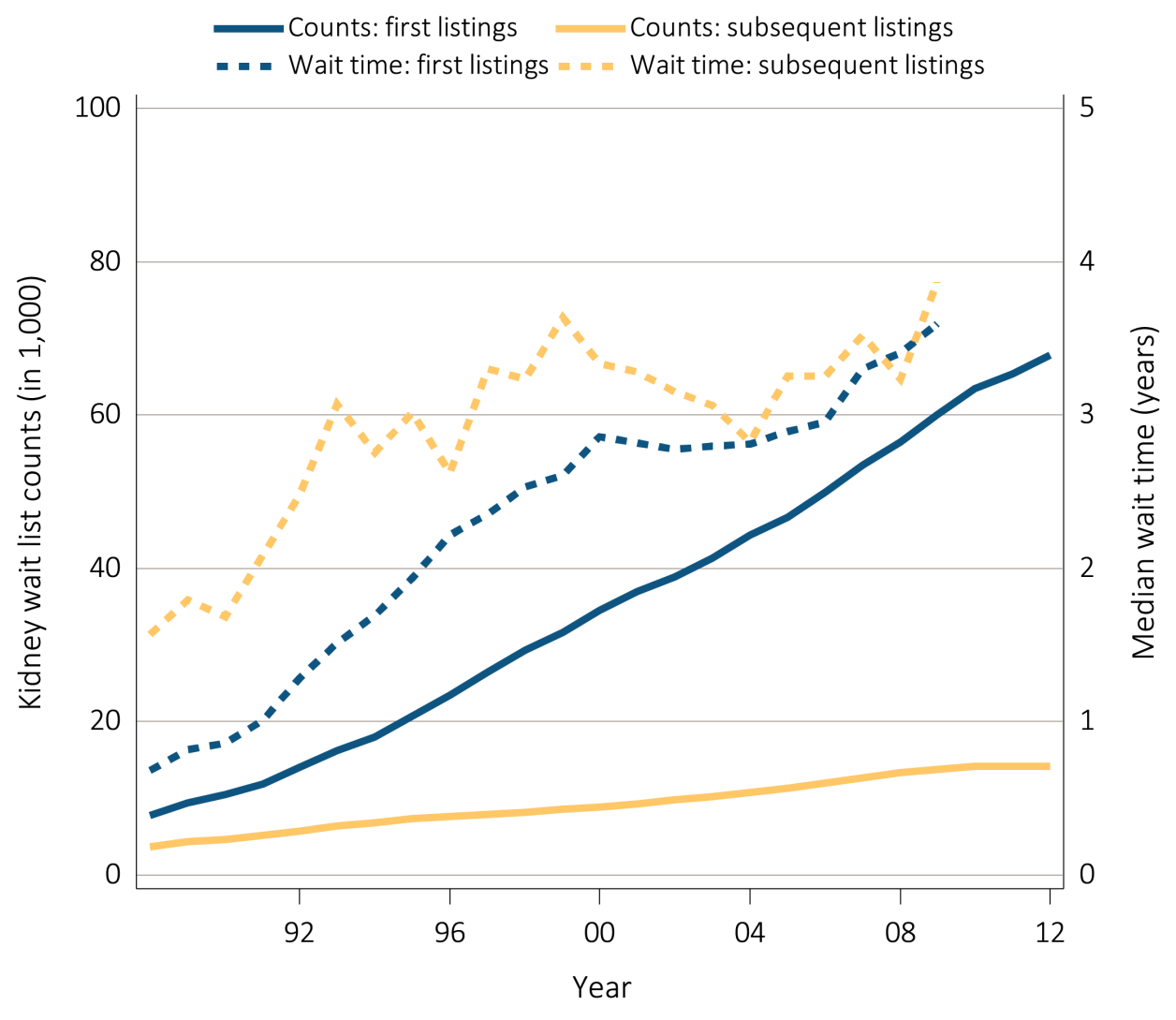 Data Source: Reference Tables E2, E3. Waiting list counts include all candidates listed for a kidney transplant on December 31 of each year. Waiting time is calculated for all candidates enrolled on the waiting list in a given year.
Vol 2, ESRD, Ch 6
3
vol 2 Figure 6.1  Trends in transplantation: unadjusted rates, waiting list counts, waiting time, counts of transplants per year, & total functioning transplants (c) Counts of transplants
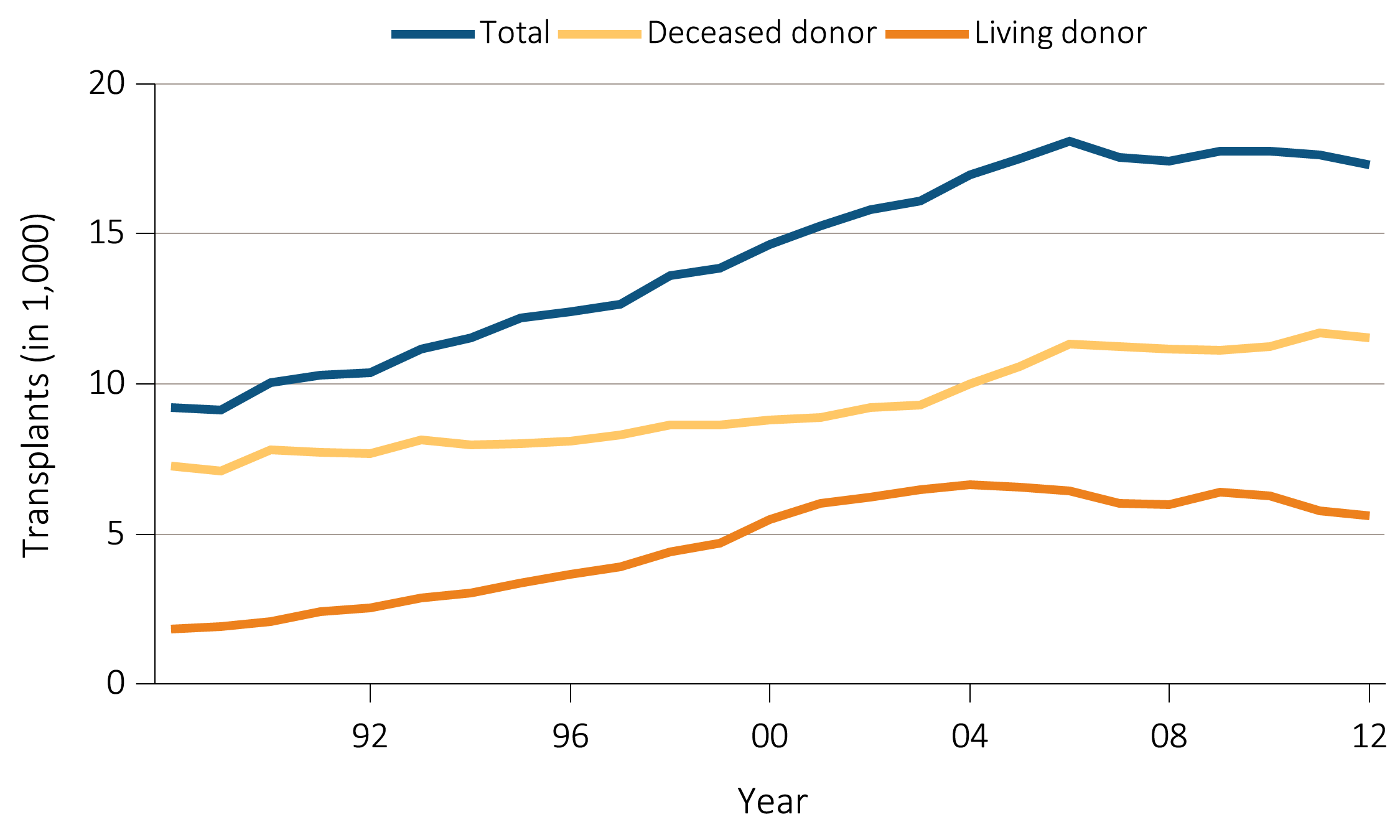 Data Source: Reference Tables E8, E8(2), E8(3).
Vol 2, ESRD, Ch 6
4
vol 2 Figure 6.1  Trends in transplantation: unadjusted rates, waiting list counts, waiting time, counts of transplants per year, & total functioning transplants (d) Counts of total functioning transplants
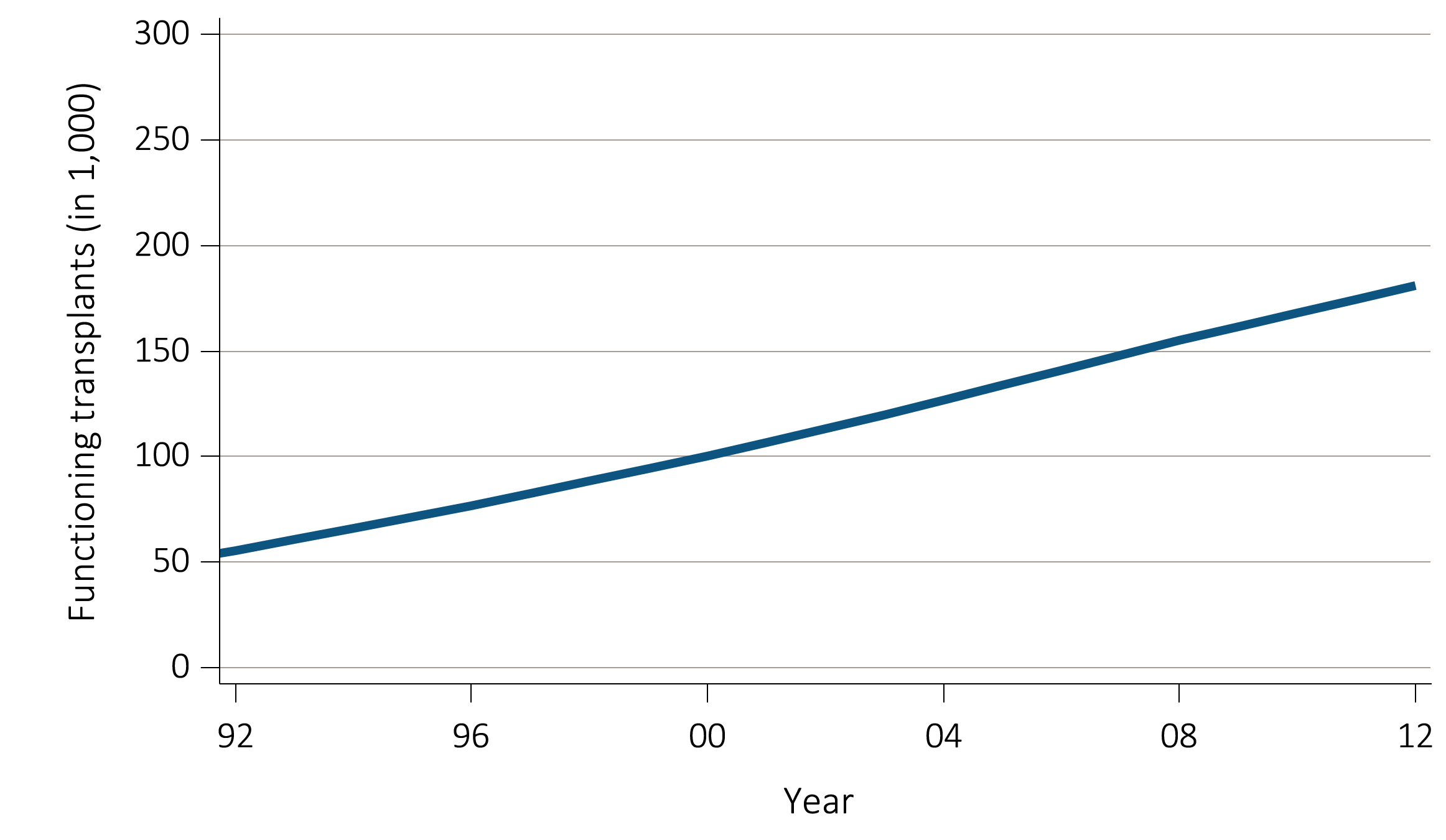 Data Source: Reference Tables D9. Functioning transplant is the annual status on December 31 of each year of all patients who received a kidney transplant, regardless of transplant date.
Vol 2, ESRD, Ch 6
5
vol 2 Figure 6.2  Percent of incident patients being wait-listed or receiving a kidney transplant within one year of ESRD initiation, by age
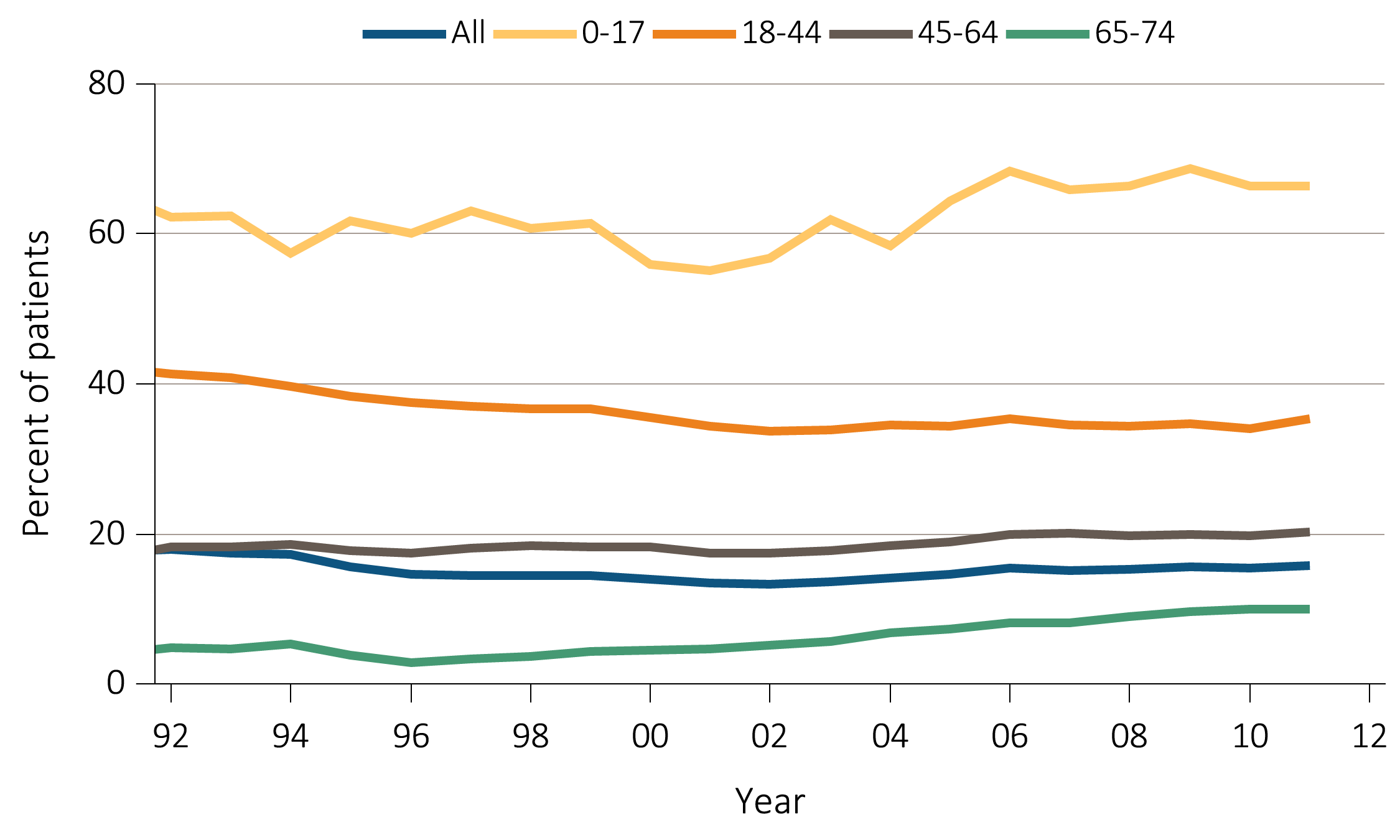 Data Source: Reference Table E5(2). Waiting list or transplantation among incident ESRD patients by age (0-74 years).
Vol 2, ESRD, Ch 6
6
vol 2 Figure 6.3  Annual mortality rates while on the waiting list for dialysis patients from time of placement on the kidney transplant waiting list
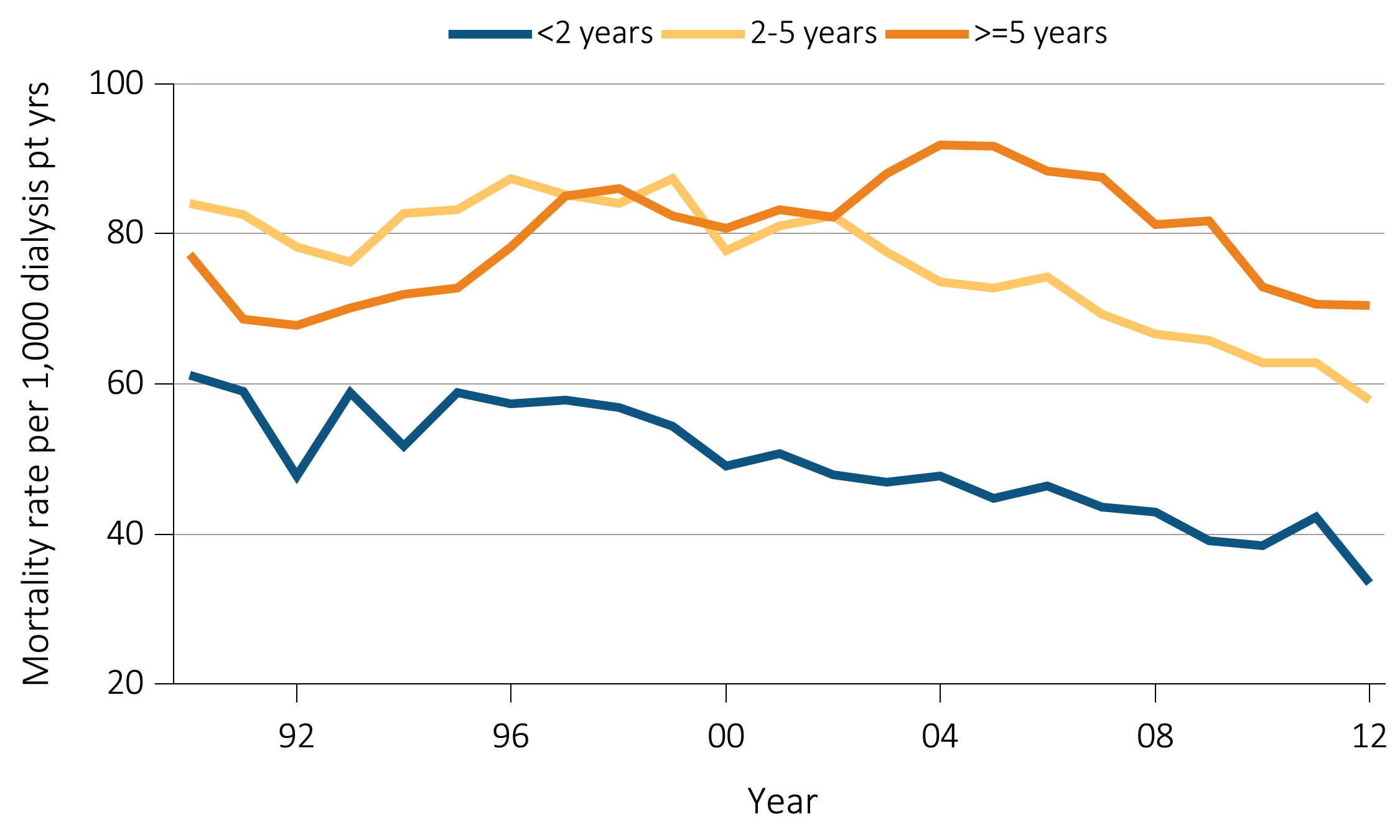 Data Source: Reference Table H6. Annual mortality rates of dialysis patients on the kidney transplant waiting list per 1,000 dialysis patient years at risk, by patient vintage.
Vol 2, ESRD, Ch 6
7
vol 2 Figure 6.4  Deceased donor transplant counts and trends, by recipient age, sex, race, & primary diagnosis 
(a) Age
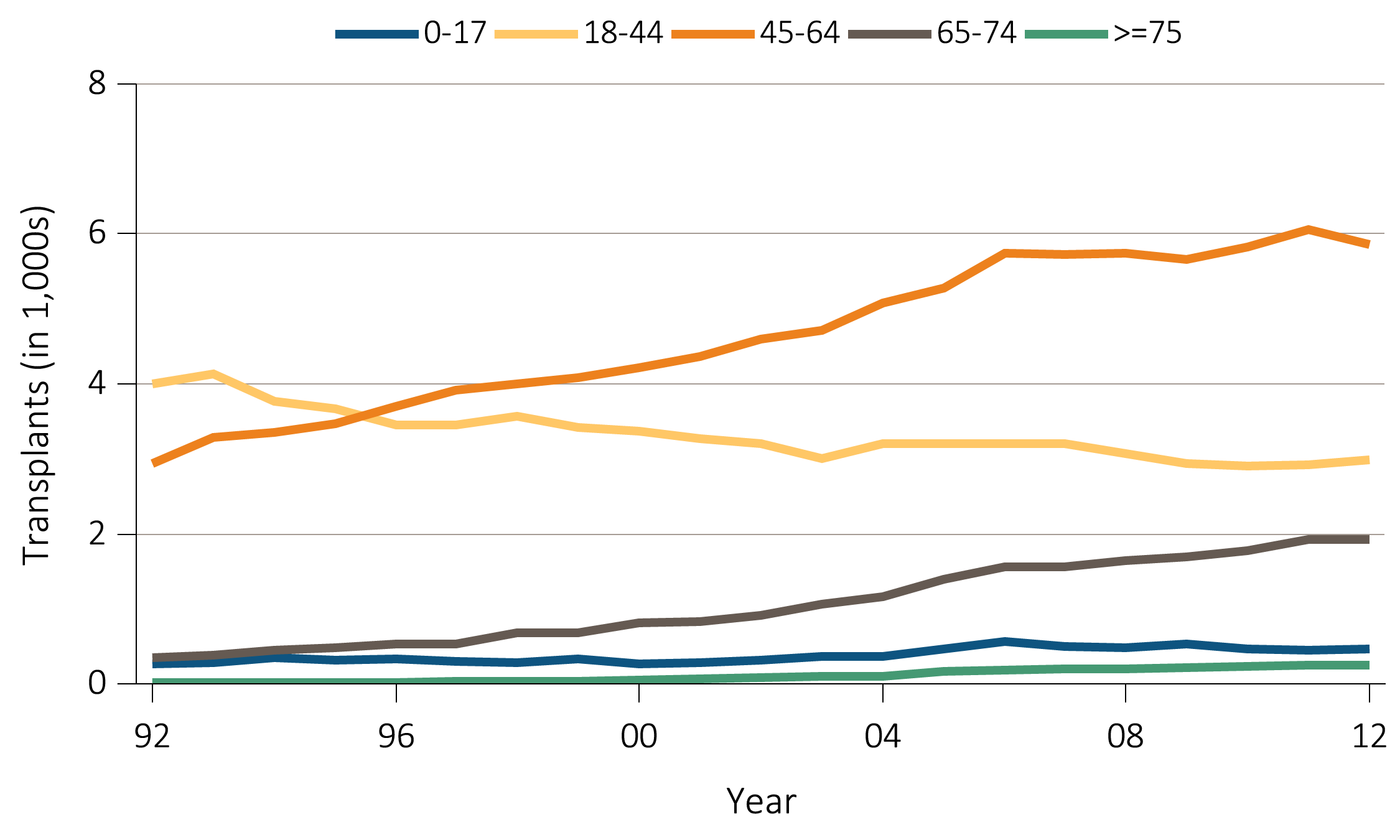 Data Source: Reference Table E8(2). Deceased donor kidney transplant counts by recipient age.
Vol 2, ESRD, Ch 6
8
vol 2 Figure 6.4  Deceased donor transplant counts and trends, by recipient age, sex, race, & primary diagnosis 
(b)  Sex
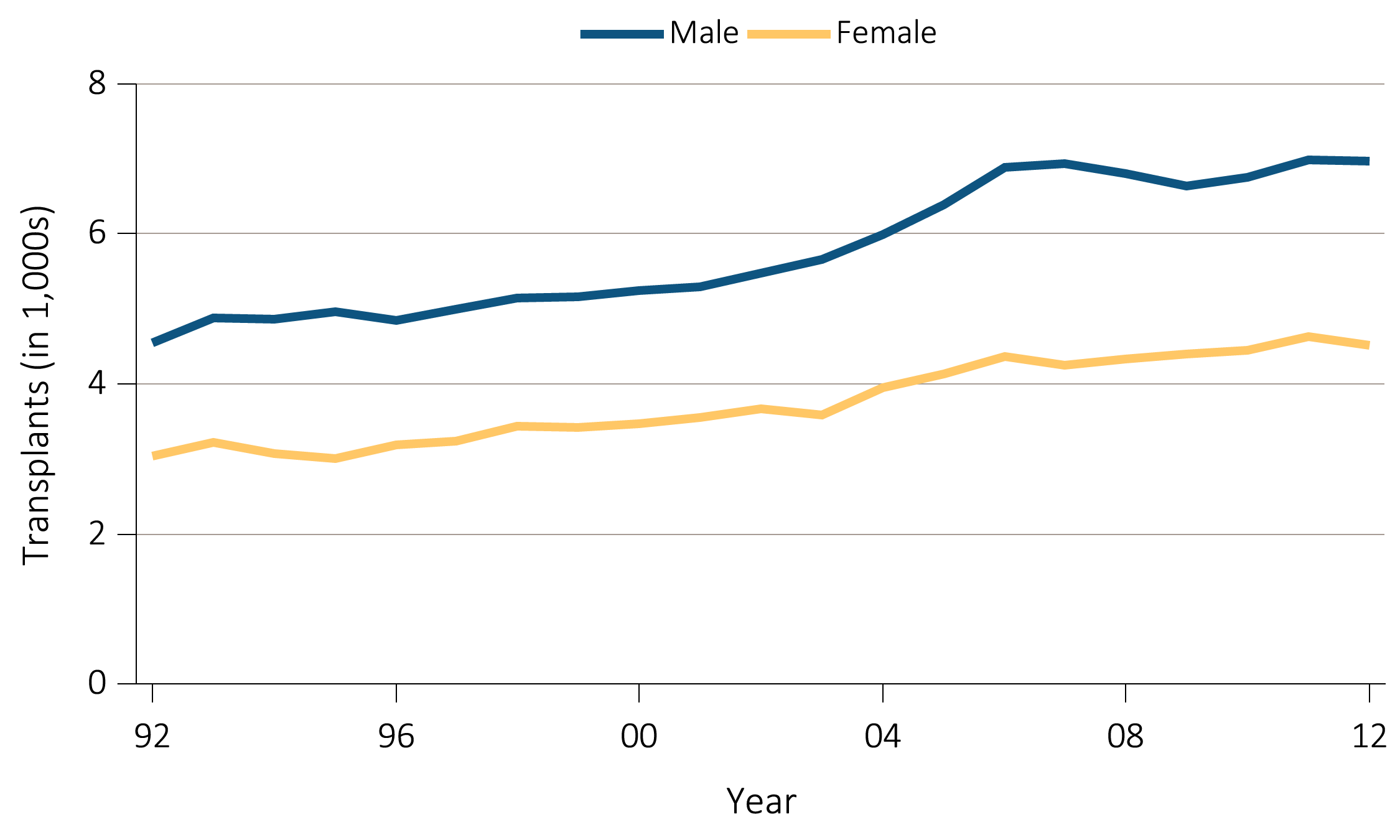 Data Source: Reference Table E8(2). Deceased donor kidney transplant counts by recipient sex.
Vol 2, ESRD, Ch 6
9
vol 2 Figure 6.4  Deceased donor transplant counts and trends, by recipient age, sex, race, & primary diagnosis 
(c) Race
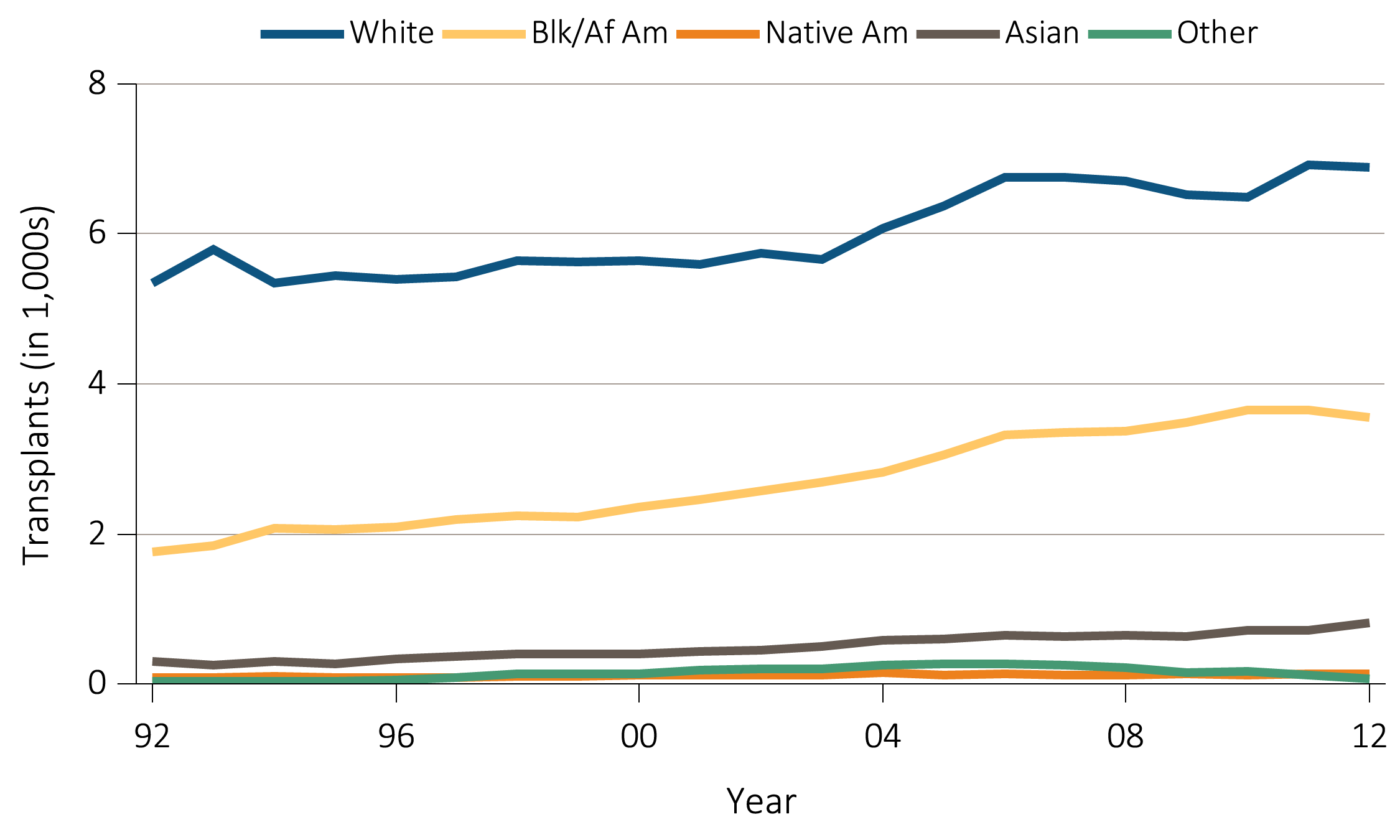 Data Source: Reference Table E8(2). Deceased donor kidney transplant counts by recipient race. Abbreviations: Blk/Af Am, Black/African American; Native Am, Native American.
Vol 2, ESRD, Ch 6
10
vol 2 Figure 6.4  Deceased donor transplant counts and trends, by recipient age, sex, race, & primary diagnosis 
(d) Primary diagnosis
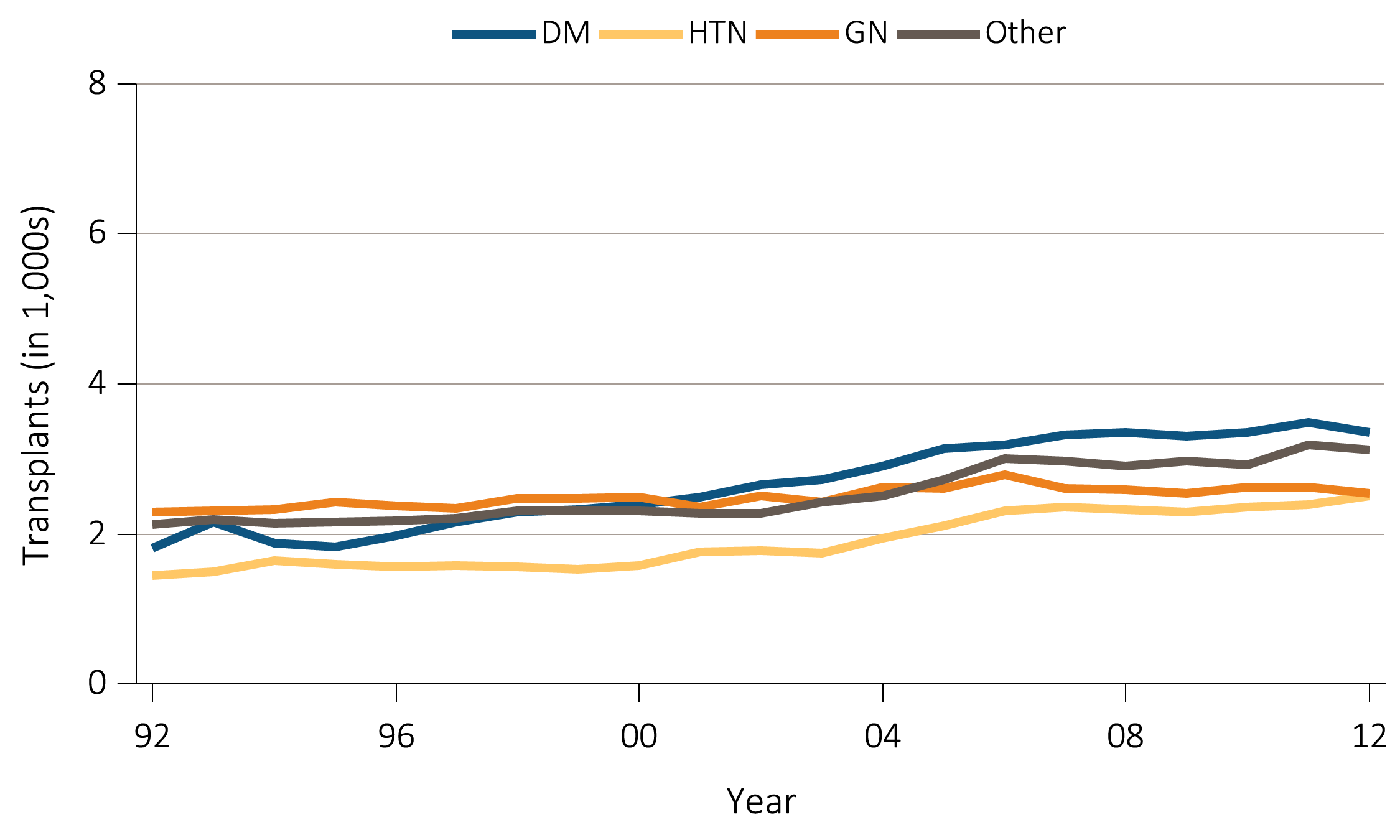 Data Source: Reference Table E8(2). Deceased donor kidney transplant counts by recipient primary diagnosis. Abbreviations: DM, Diabetes Mellitus; GN, glomerulonephritis; HTN, hypertension.
Vol 2, ESRD, Ch 6
11
vol 2 Figure 6.5  Unadjusted transplant rates among deceased donors, by age, sex, race, & primary diagnosis
(a) Age
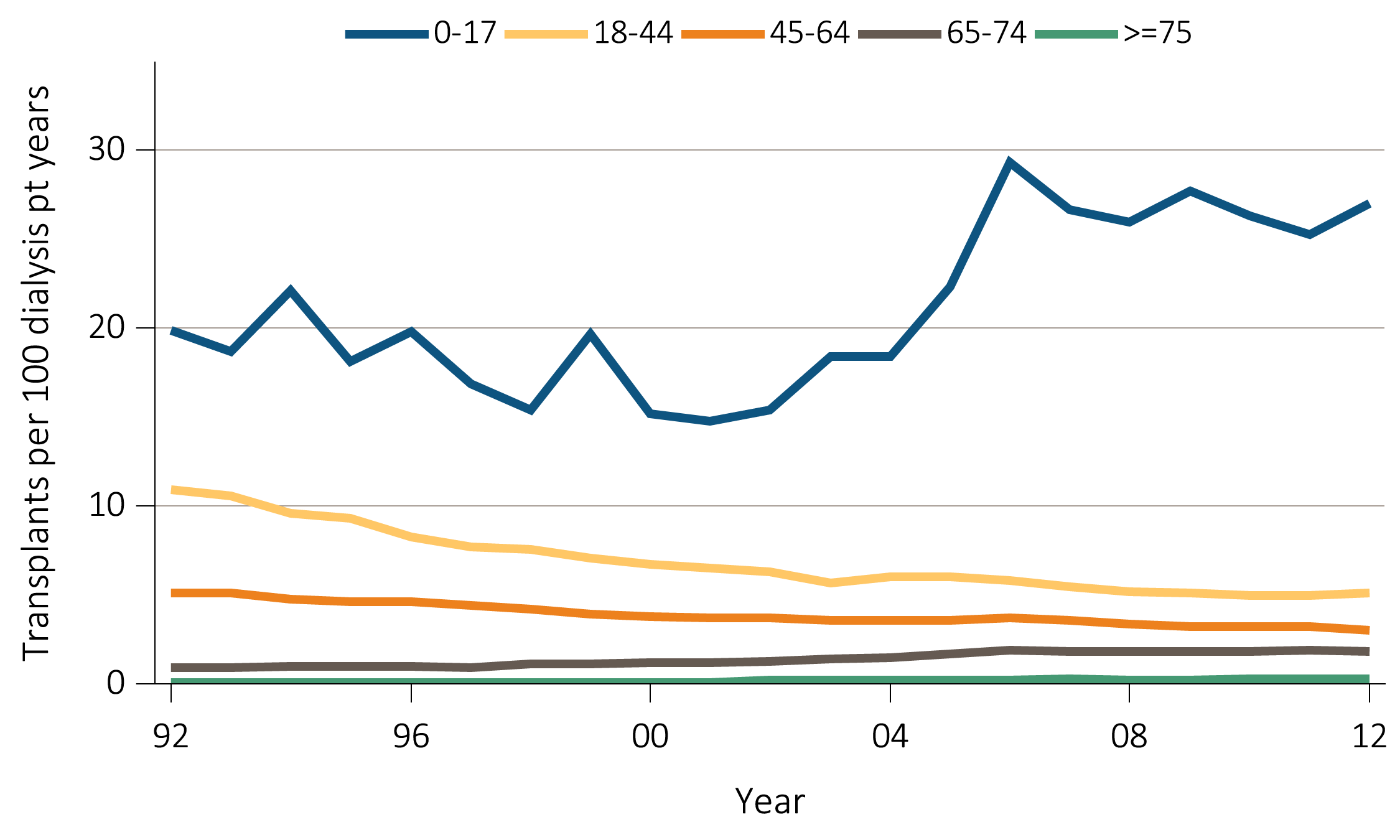 Data Source: Reference Table E9(2). Unadjusted deceased donor kidney transplant rates by recipient age.
Vol 2, ESRD, Ch 6
12
vol 2 Figure 6.5  Unadjusted transplant rates among deceased donors, by age, sex, race, & primary diagnosis
(b)  Sex
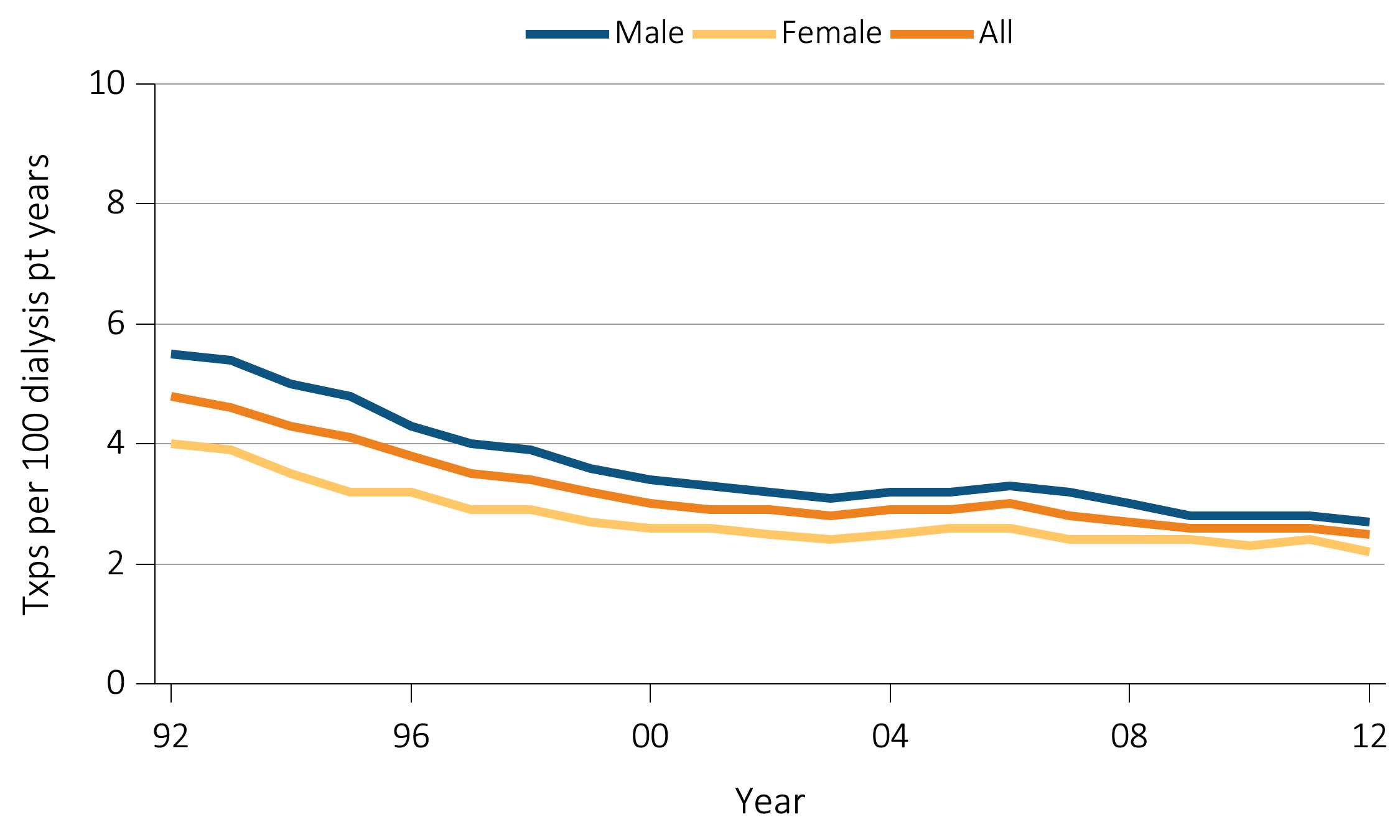 Data Source: Reference Table E9(2). Unadjusted deceased donor kidney transplant rates by recipient sex.
Vol 2, ESRD, Ch 6
13
vol 2 Figure 6.5  Unadjusted transplant rates among deceased donors, by age, sex, race, & primary diagnosis
(c) Race
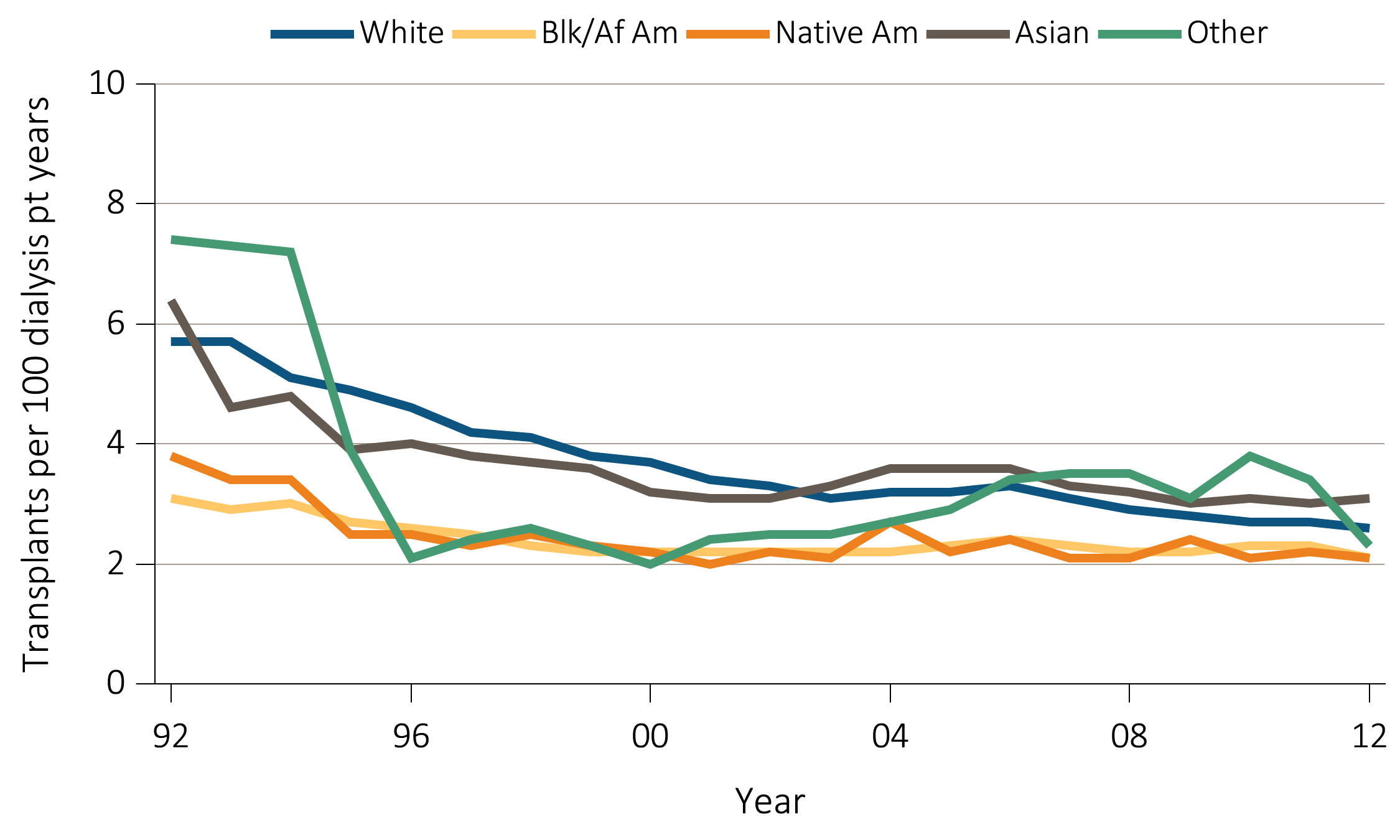 Data Source: Reference Table E9(2). Unadjusted deceased donor kidney transplant rates by recipient race. Abbreviations: Blk/Af Am, Black/African American; Native Am, Native American.
Vol 2, ESRD, Ch 6
14
vol 2 Figure 6.5  Unadjusted transplant rates among deceased donors, by age, sex, race, & primary diagnosis
(d) Primary diagnosis
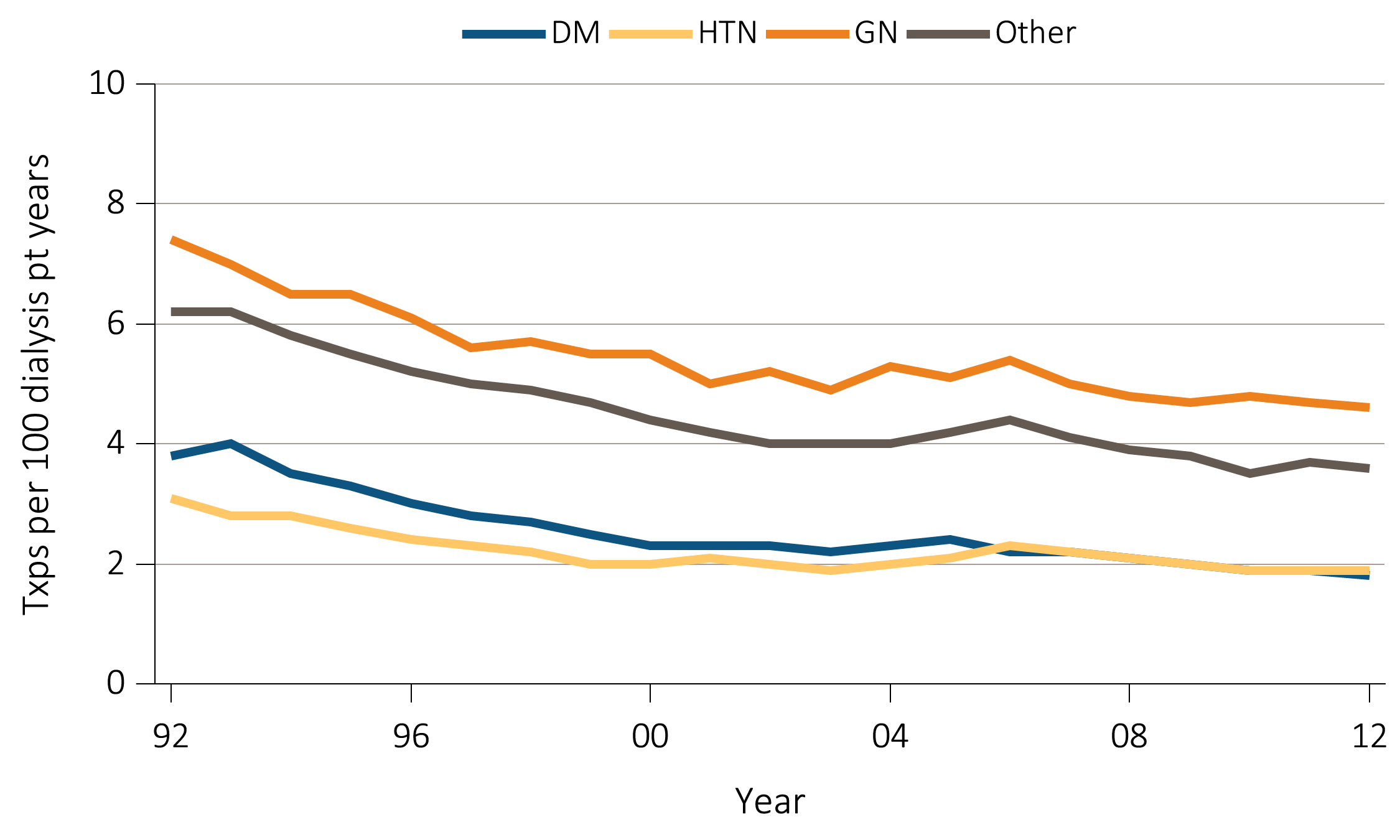 Data Source: Reference Table E9(2). Unadjusted deceased donor kidney transplant rates by recipient primary diagnosis. Abbreviations: DM, Diabetes Mellitus; GN, glomerulonephritis; HTN, hypertension.
Vol 2, ESRD, Ch 6
15
vol 2 Figure 6.6  Living donor transplant counts and trends by recipient age, sex, race, & primary diagnosis 
(a) Age
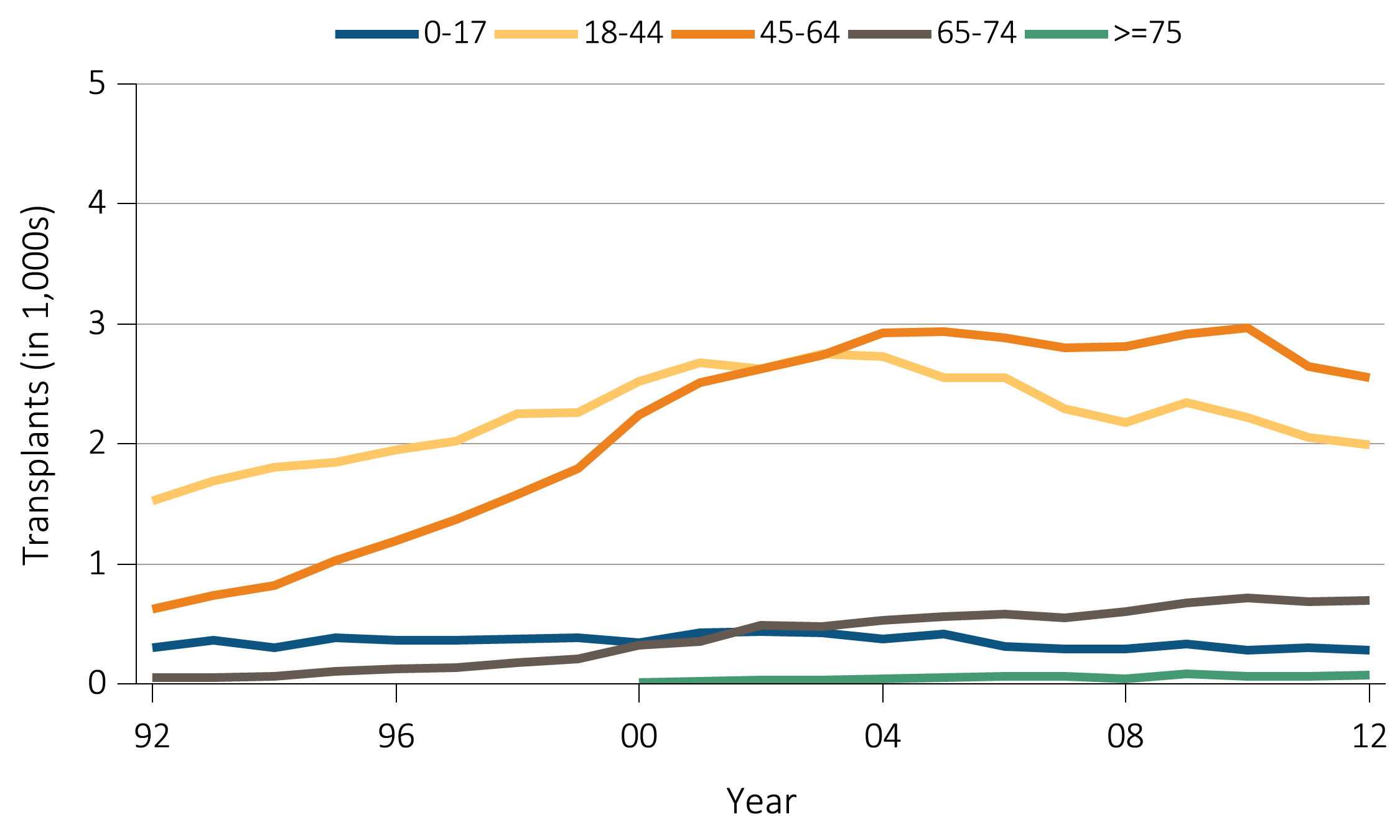 Data Source: Reference Table E8(3). Live donor kidney transplant counts by recipient age.
Vol 2, ESRD, Ch 6
16
vol 2 Figure 6.6  Living donor transplant counts and trends by recipient age, sex, race, & primary diagnosis 
(b)  Sex
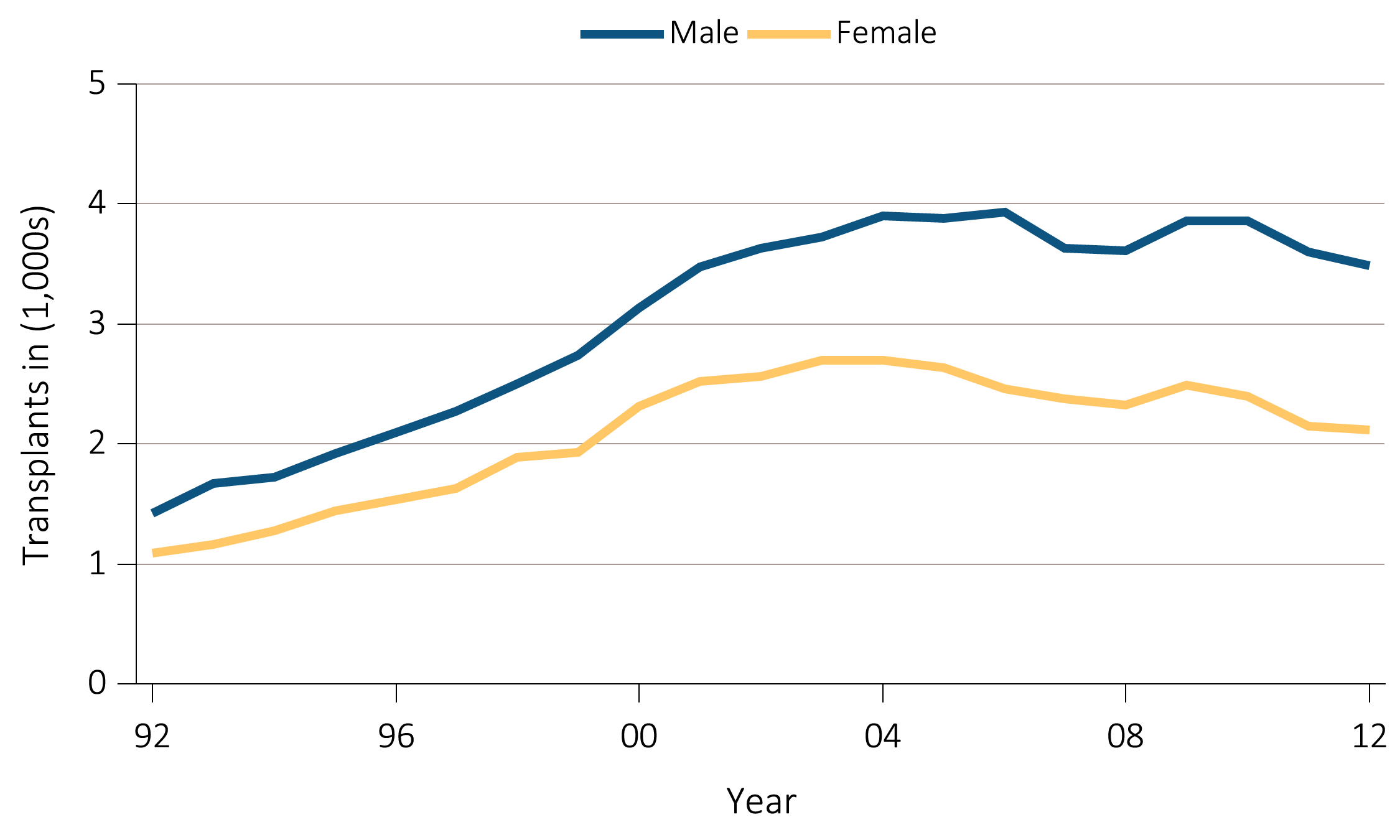 Data Source: Reference Table E8(3). Live donor kidney transplant counts by recipient sex.
Vol 2, ESRD, Ch 6
17
vol 2 Figure 6.6  Living donor transplant counts and trends by recipient age, sex, race, & primary diagnosis
(c) Race
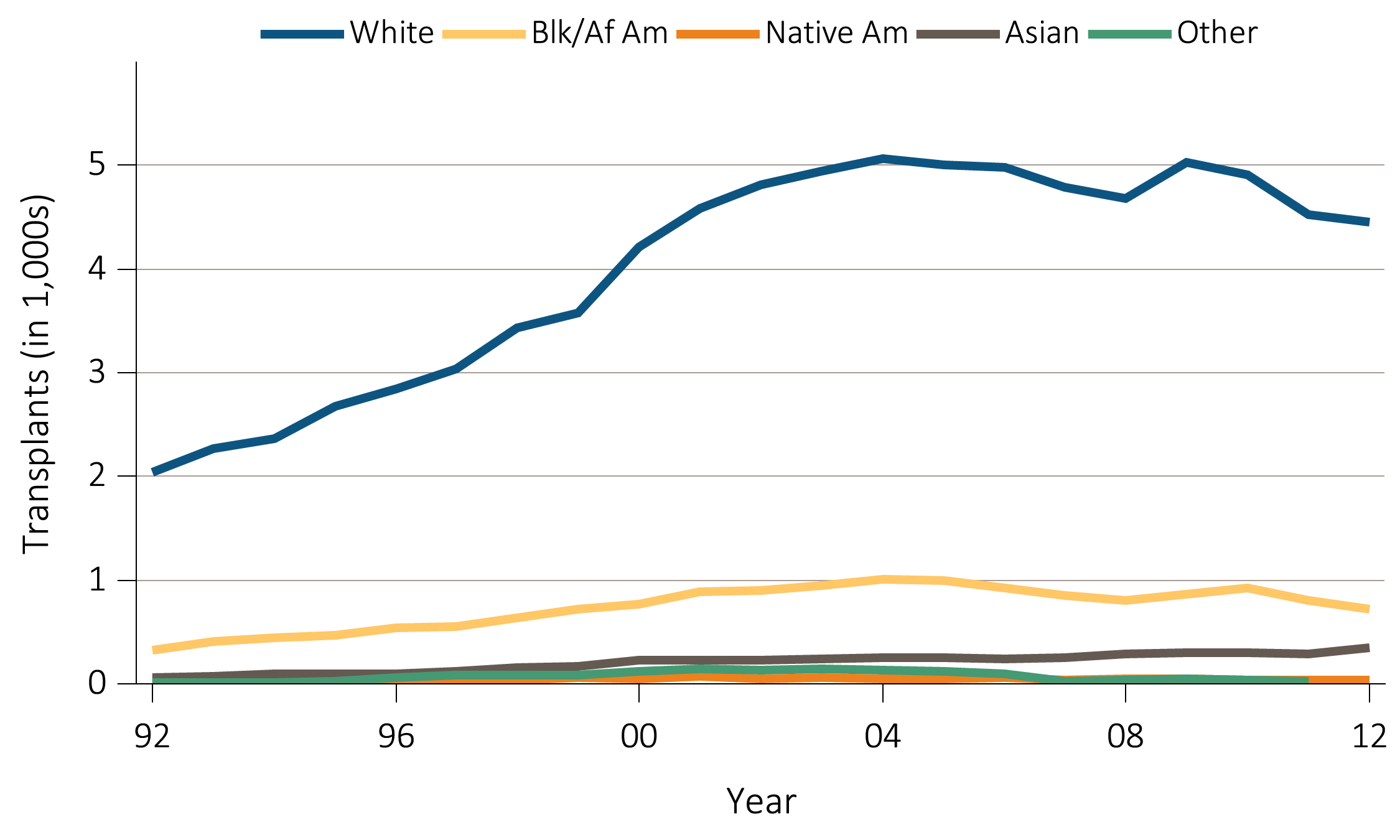 Data Source: Reference Table E8(3). Live donor kidney transplant counts by recipient race. Abbreviations: Blk/Af Am, Black/African American; Native Am, Native American.
Vol 2, ESRD, Ch 6
18
vol 2 Figure 6.6  Living donor transplant counts and trends by recipient age, sex, race, & primary diagnosis 
(d) Primary diagnosis
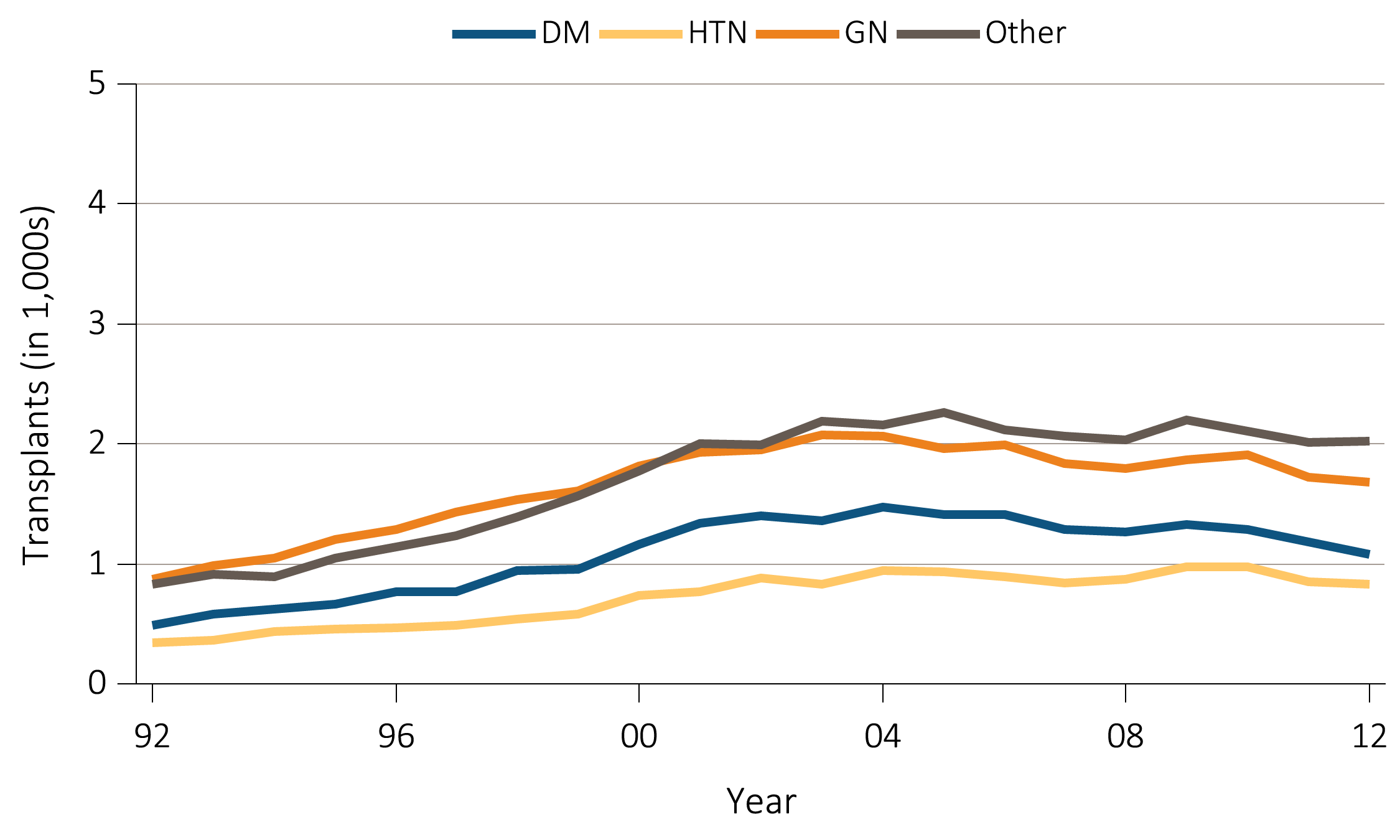 Data Source: Reference Table E8(3). Live donor kidney transplant counts by recipient primary diagnosis. Abbreviations: DM, Diabetes Mellitus; GN, glomerulonephritis; HTN, hypertension.
Vol 2, ESRD, Ch 6
19
vol 2 Figure 6.7  Unadjusted transplant rates among living donors, by age, sex, race, & primary diagnosis
(a) Age
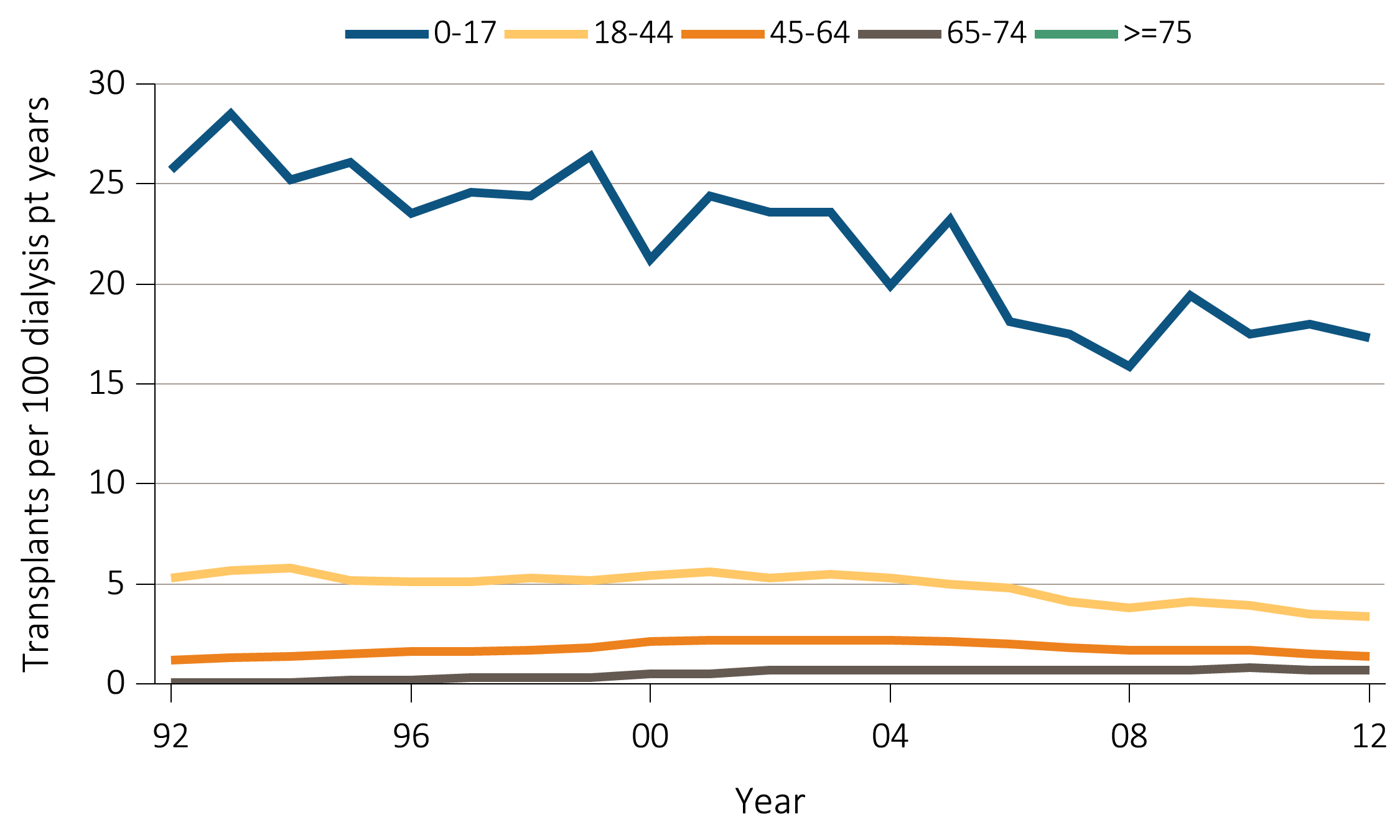 Data Source: Reference Table E9(3). Unadjusted live donor kidney transplant rates by recipient age.
Vol 2, ESRD, Ch 6
20
vol 2 Figure 6.7  Unadjusted transplant rates among living donors, by age, sex, race, & primary diagnosis
(b)  Sex
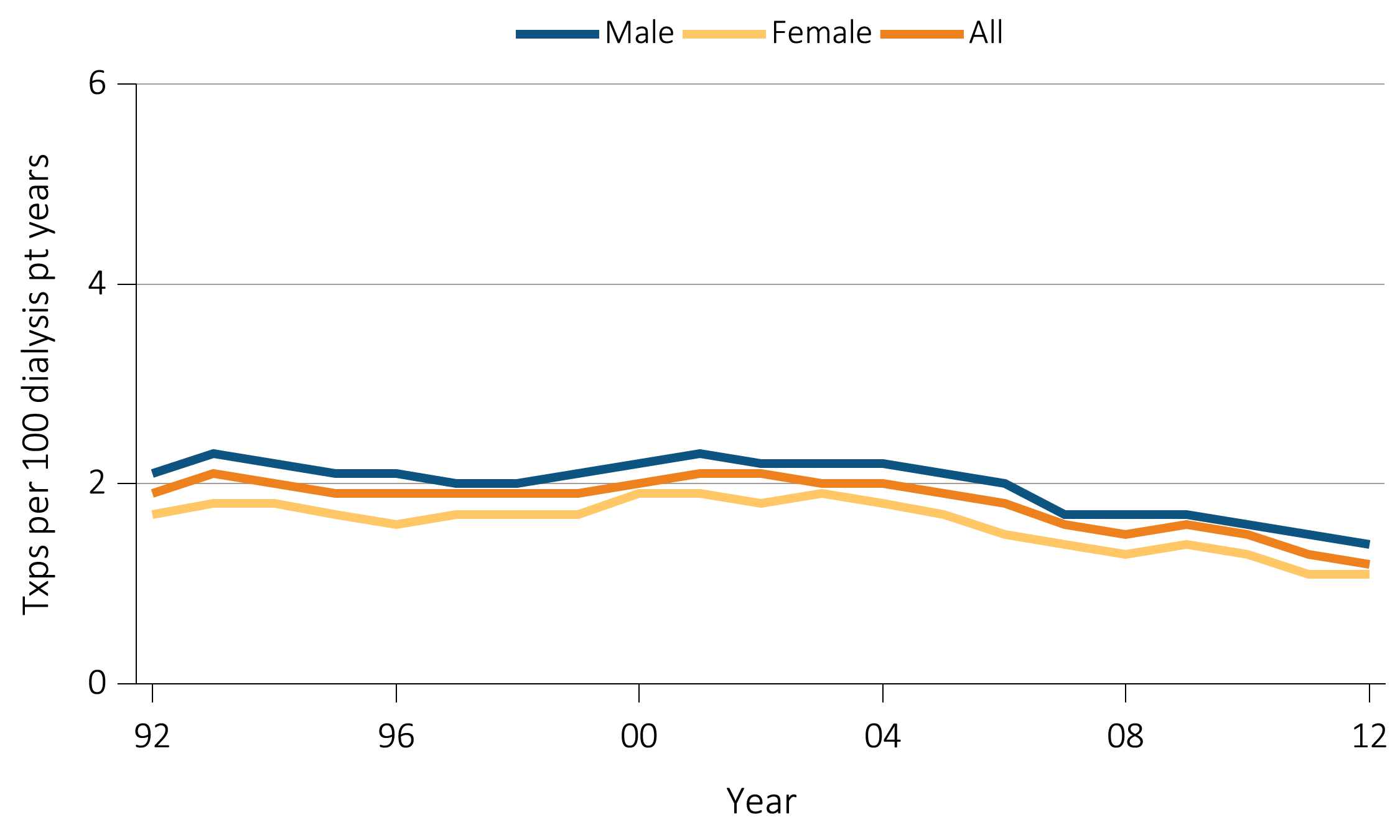 Data Source: Reference Table E9(3). Unadjusted live donor kidney transplant rates by recipient sex.
Vol 2, ESRD, Ch 6
21
vol 2 Figure 6.7  Unadjusted transplant rates among living donors, by age, sex, race, & primary diagnosis
(c) Race
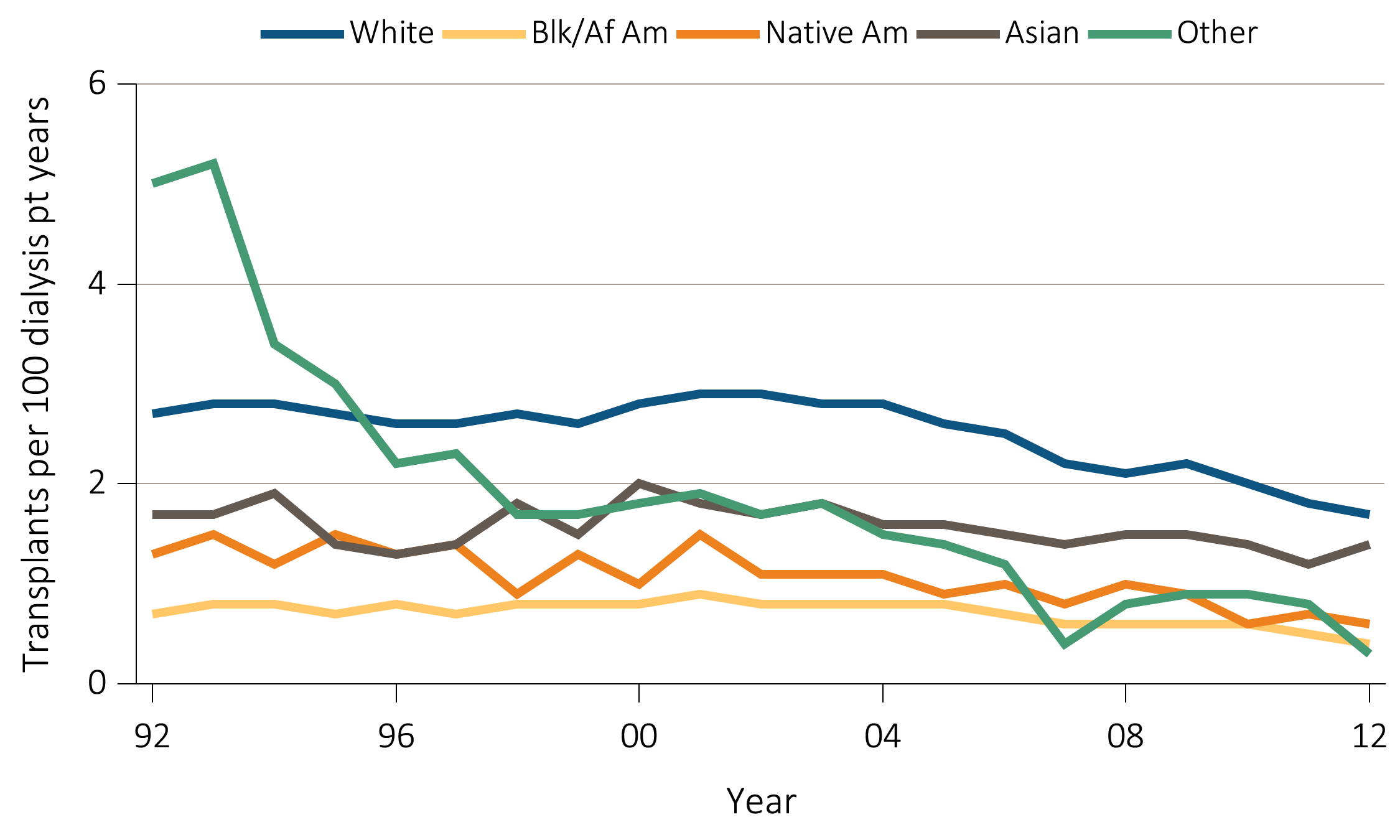 Data Source: Reference Table E9(3). Unadjusted live donor kidney transplant rates by recipient race. Abbreviations: Blk/Af Am, Black/African American; Native Am, Native American.
Vol 2, ESRD, Ch 6
22
vol 2 Figure 6.7  Unadjusted transplant rates among living donors, by age, sex, race, & primary diagnosis
(d) Primary diagnosis
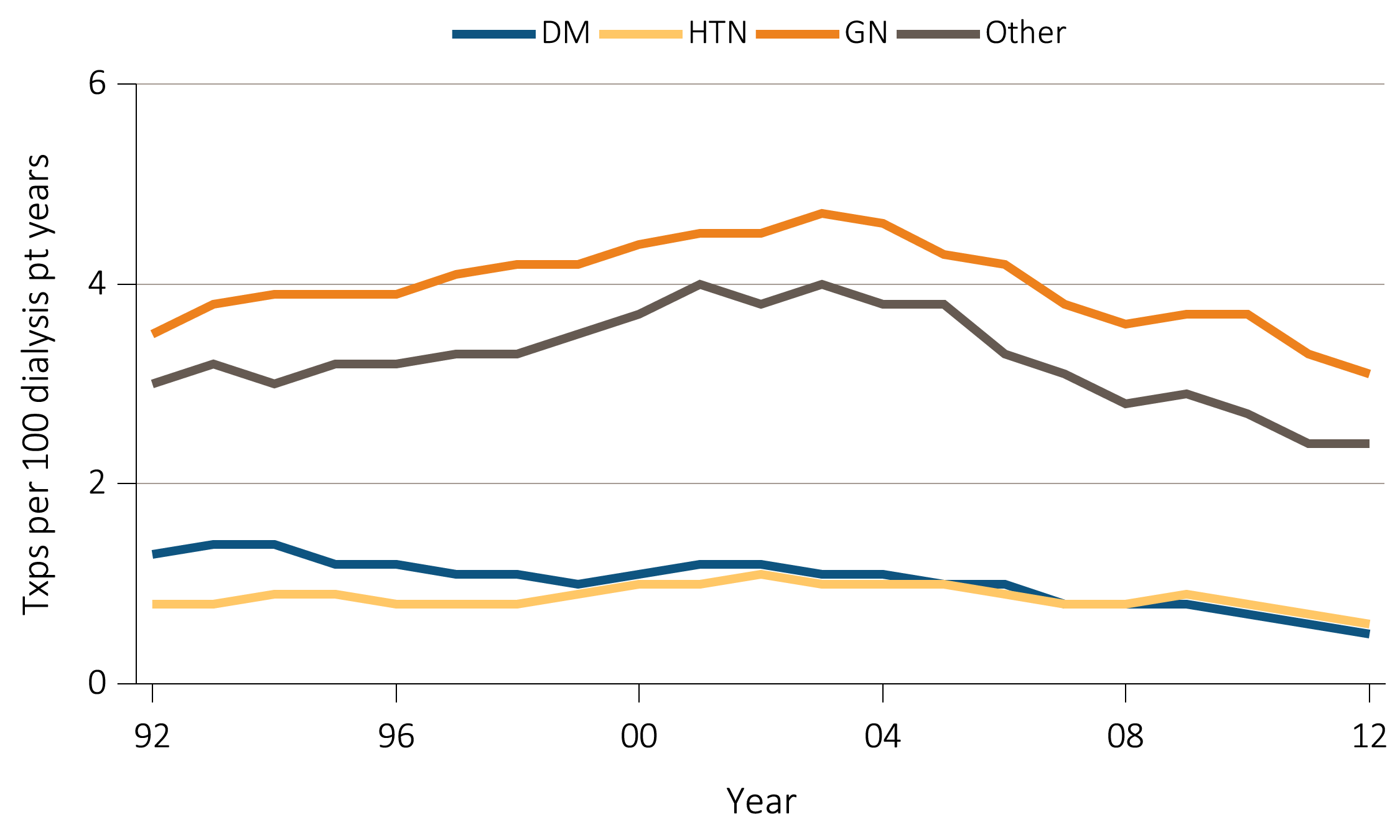 Data Source: Reference Table E9(3). Unadjusted live donor kidney transplant rates by recipient primary diagnosis. Abbreviations: DM, Diabetes Mellitus; GN, glomerulonephritis; HTN, hypertension.
Vol 2, ESRD, Ch 6
23
vol 2 Figure 6.8  Outcomes: deceased donor transplants 
(a) One-year
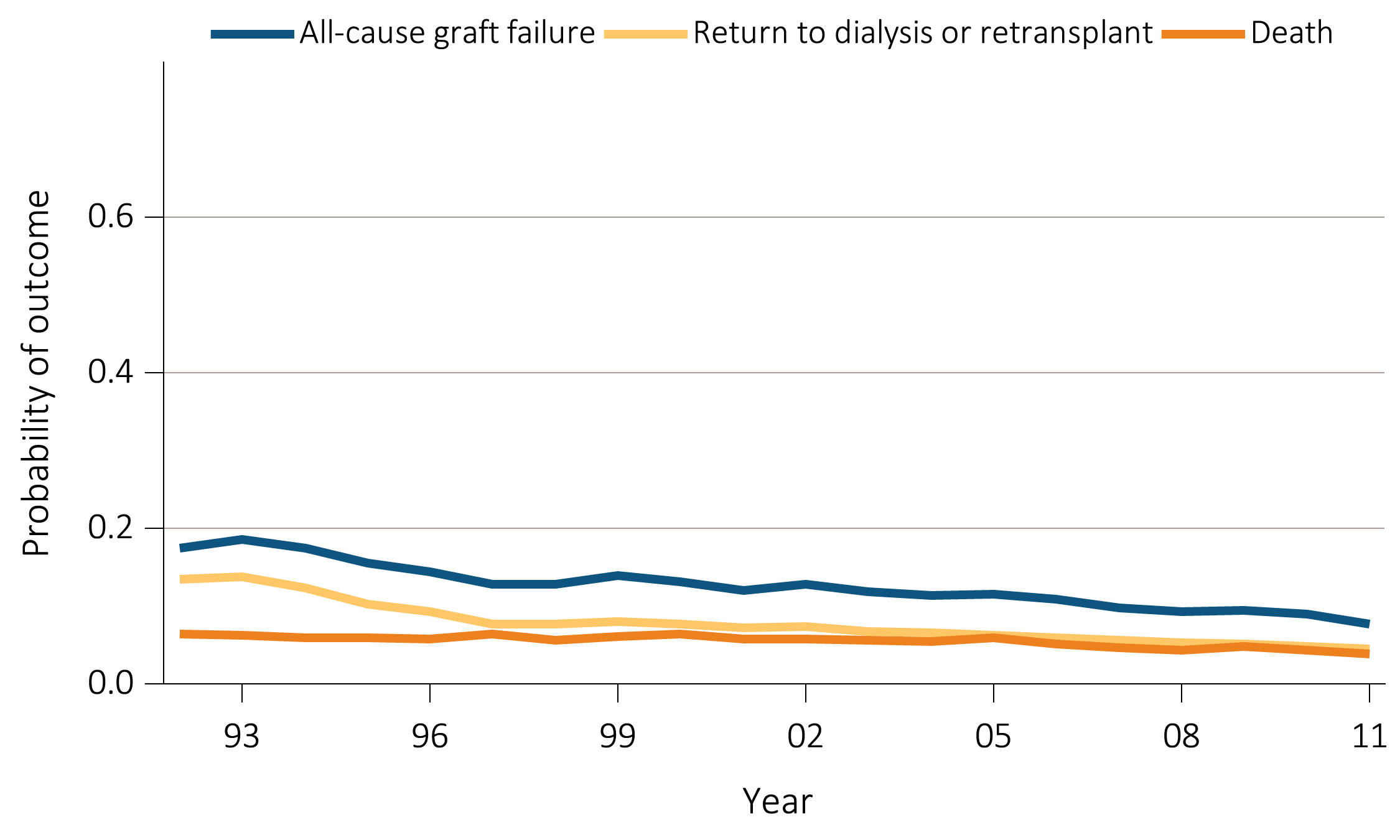 Data Source: Reference Tables F2, F14, I26. Outcomes among recipients of a first-time deceased donor kidney transplant; unadjusted.
Vol 2, ESRD, Ch 6
24
vol 2 Figure 6.8  Outcomes: deceased donor transplants 
(b) Five-year
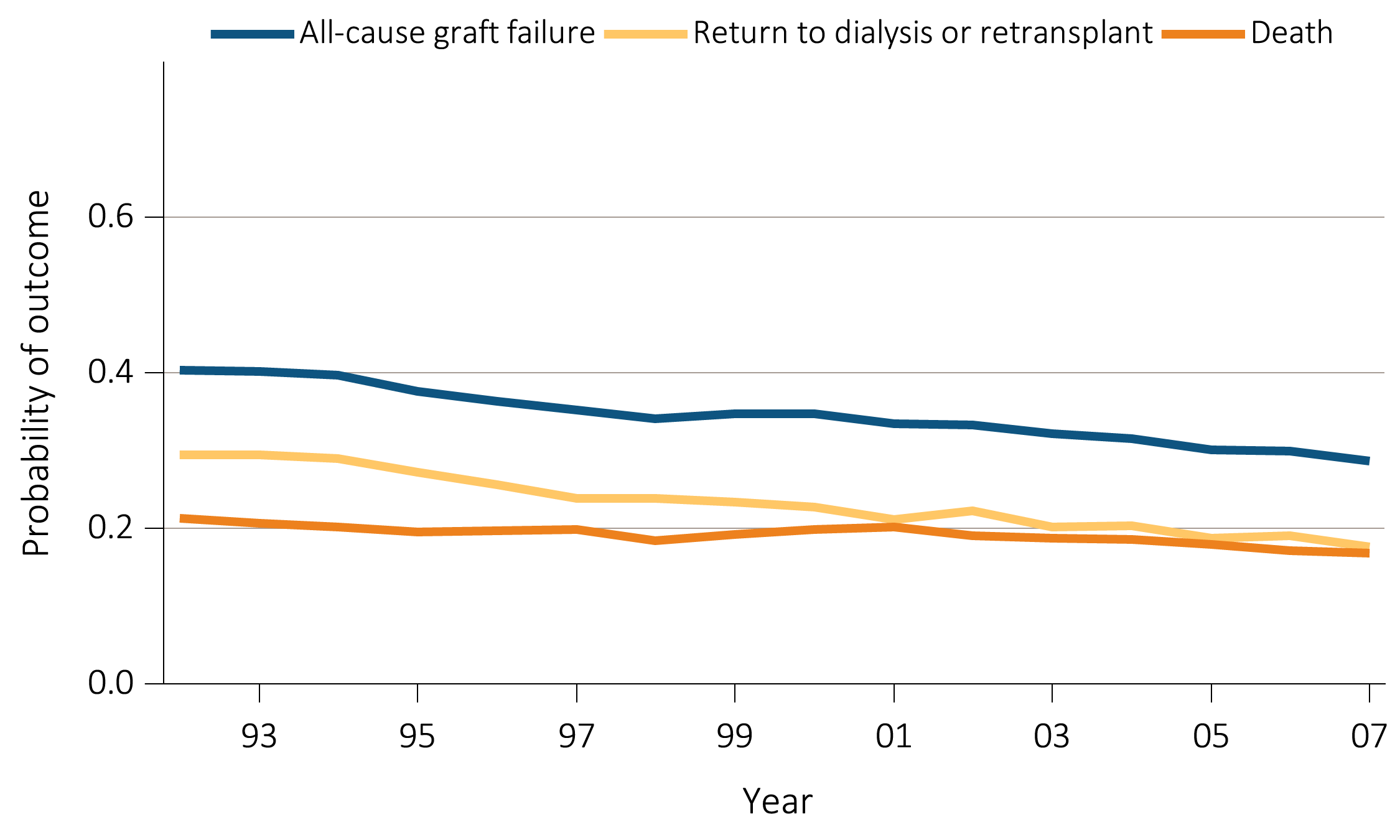 Data Source: Reference Tables F5, F17, I29. Outcomes among recipients of a first-time deceased donor kidney transplant; unadjusted.
Vol 2, ESRD, Ch 6
25
vol 2 Figure 6.8  Outcomes: deceased donor transplants 
(c) Ten-year
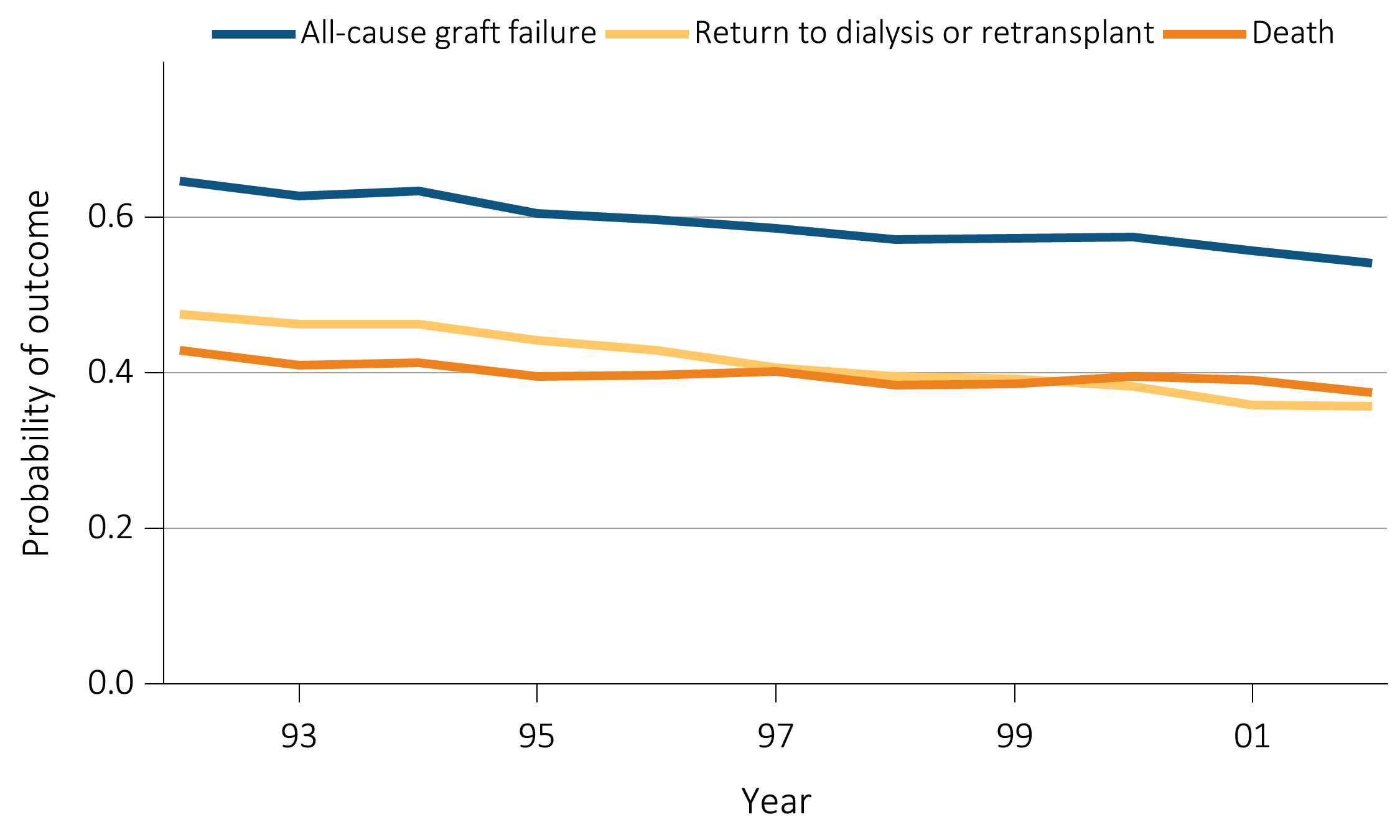 Data Source: Reference Tables F6, F18, I30. Outcomes among recipients of a first-time deceased donor kidney transplant; unadjusted.
Vol 2, ESRD, Ch 6
26
vol 2 Figure 6.9  Outcomes: living donor transplants 
(a) One-year
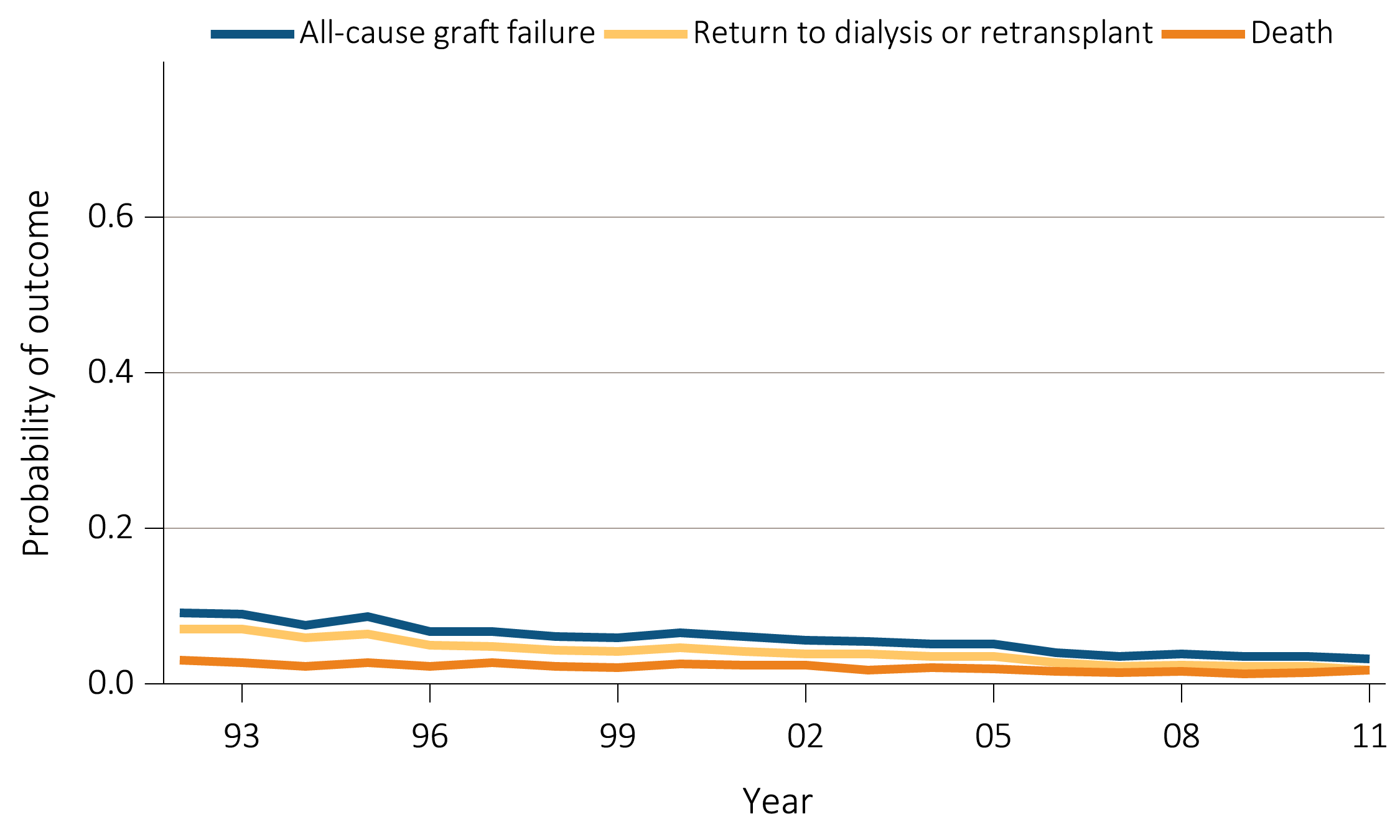 Data Source: Reference Tables F8, F20, I32. Outcomes among recipients of a first-time live donor kidney transplant; unadjusted.
Vol 2, ESRD, Ch 6
27
vol 2 Figure 6.9  Outcomes: living donor transplants 
(b) Five-year
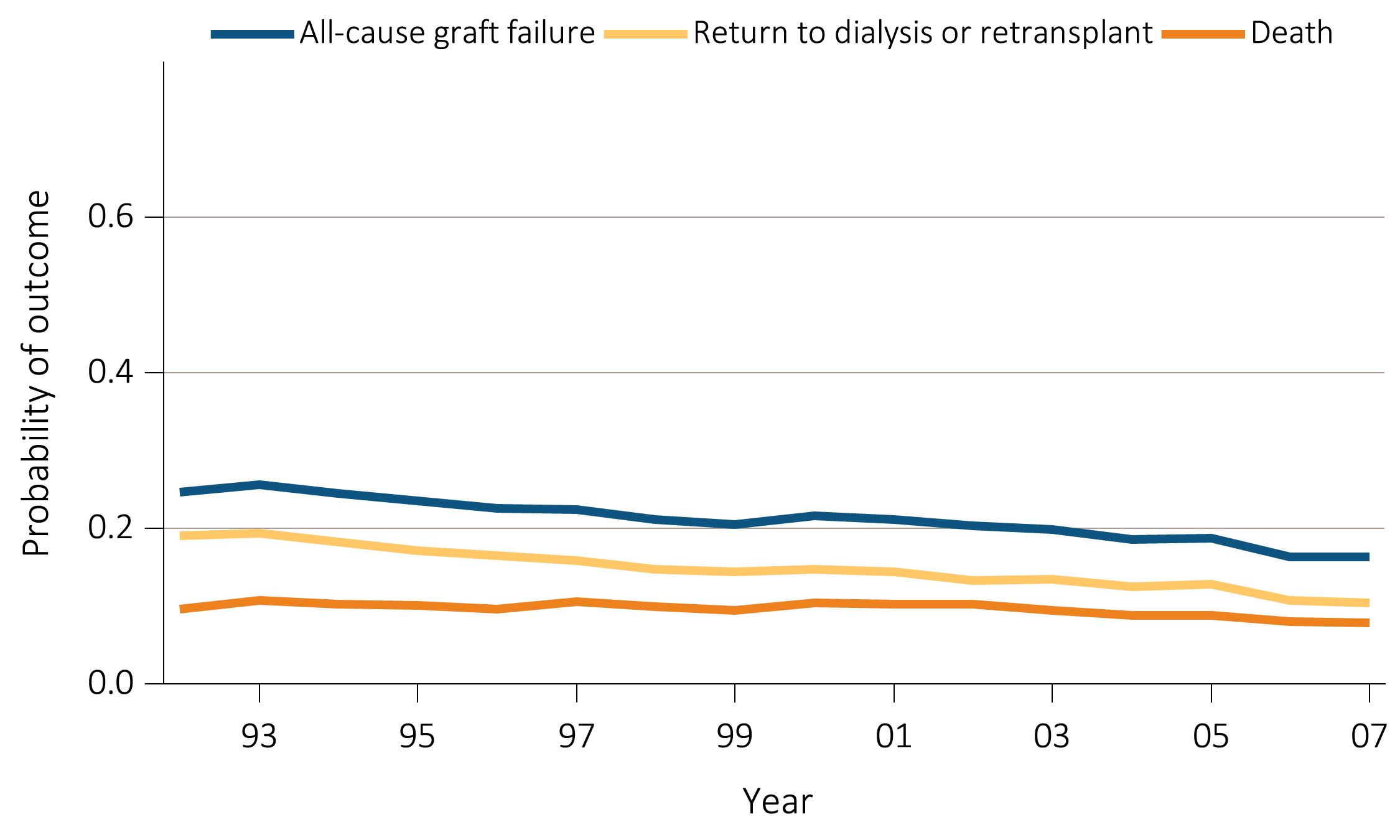 Data Source: Reference Tables F11, F23, I35. Outcomes among recipients of a first-time live donor kidney transplant; unadjusted.
Vol 2, ESRD, Ch 6
28
vol 2 Figure 6.9  Outcomes: living donor transplants 
(c) Ten-year
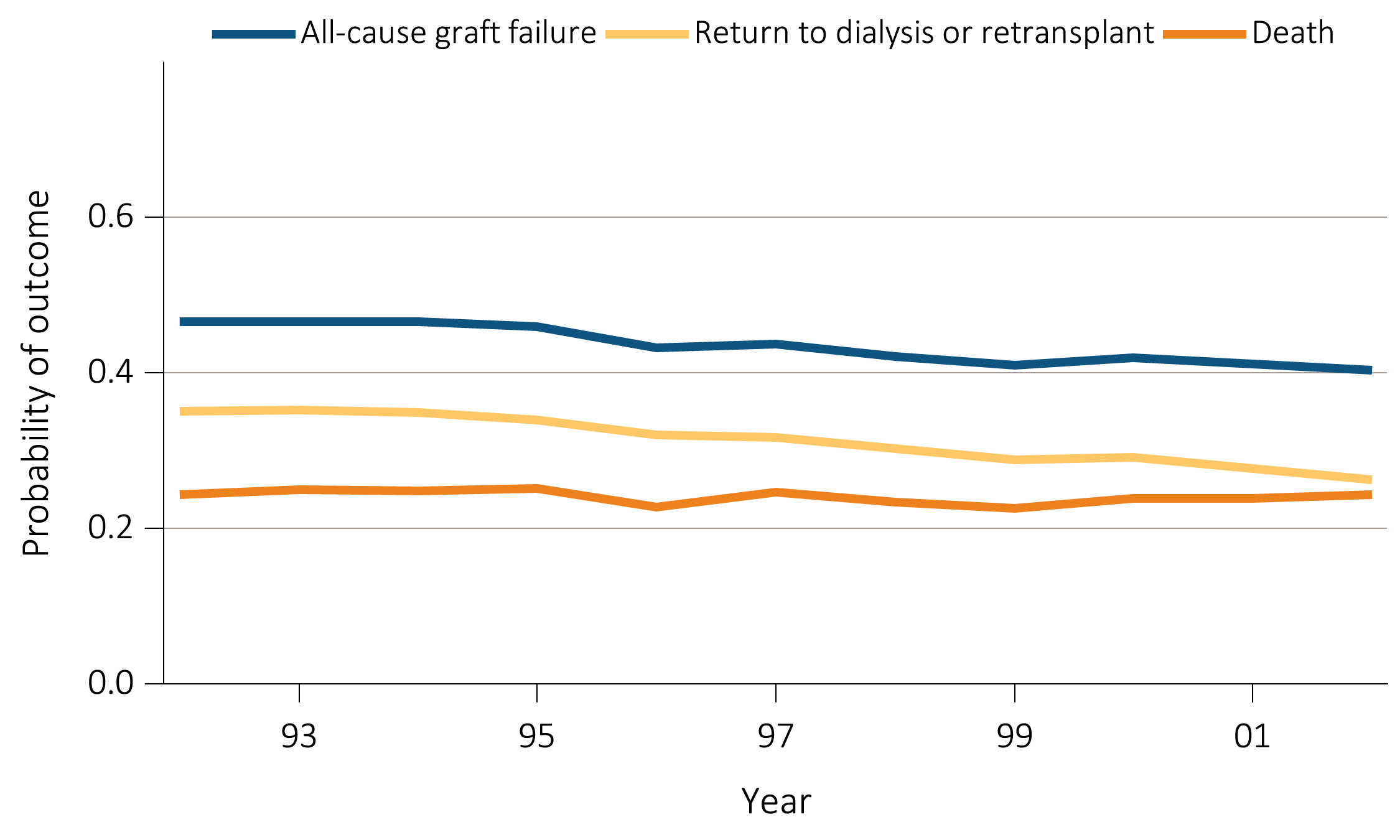 Data Source: Reference Tables F12, F24, I36. Outcomes among recipients of a first-time live donor kidney transplant; unadjusted.
Vol 2, ESRD, Ch 6
29
vol 2 Figure 6.10  Acute rejection within the first year post-transplant
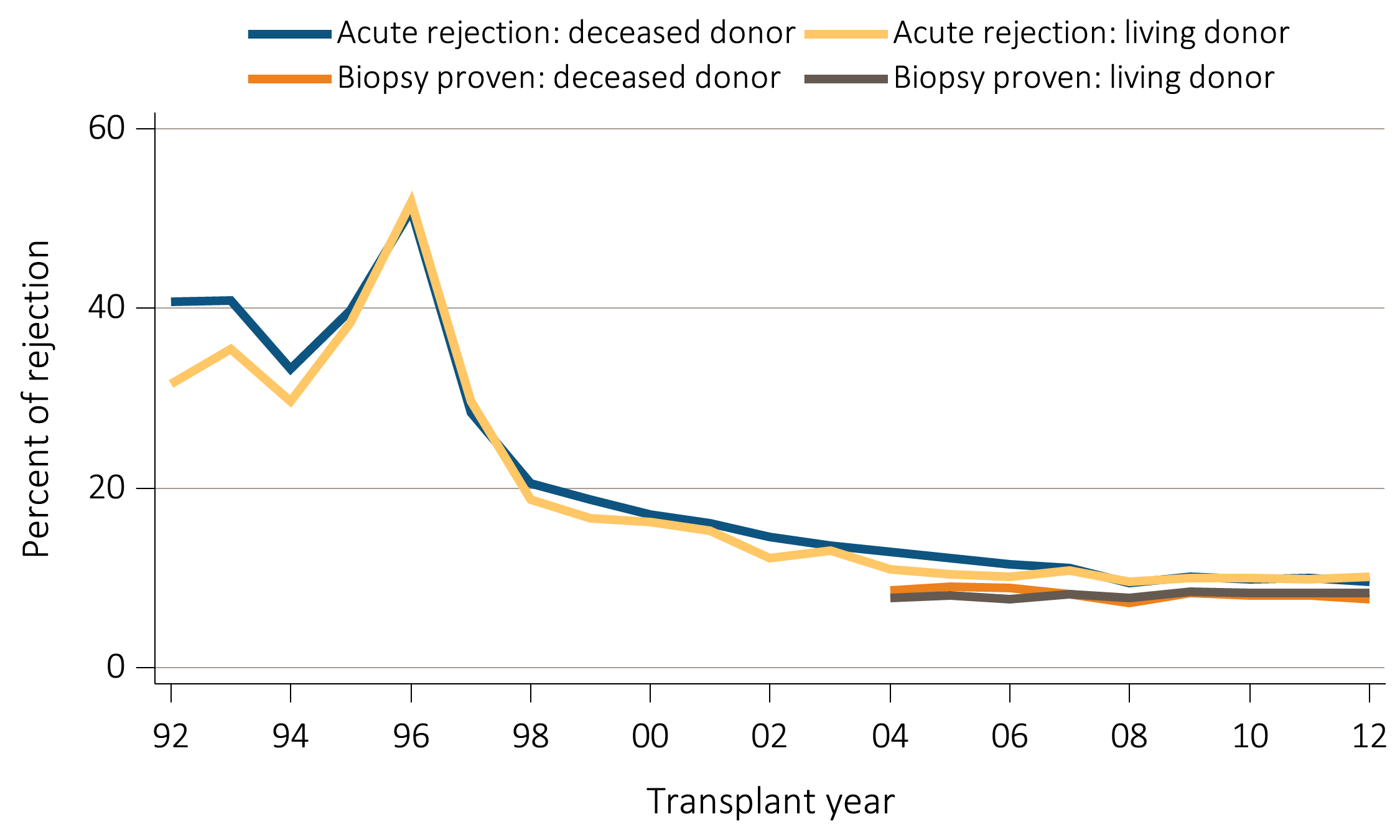 Data Source: Special analyses, USRDS ESRD Database. Acute rejection rates during the first year post-transplant for recipients age 18 and older with a functioning graft at discharge.
Vol 2, ESRD, Ch 6
30
vol 2 Figure 6.11  Post-transplant total hospital admission rates
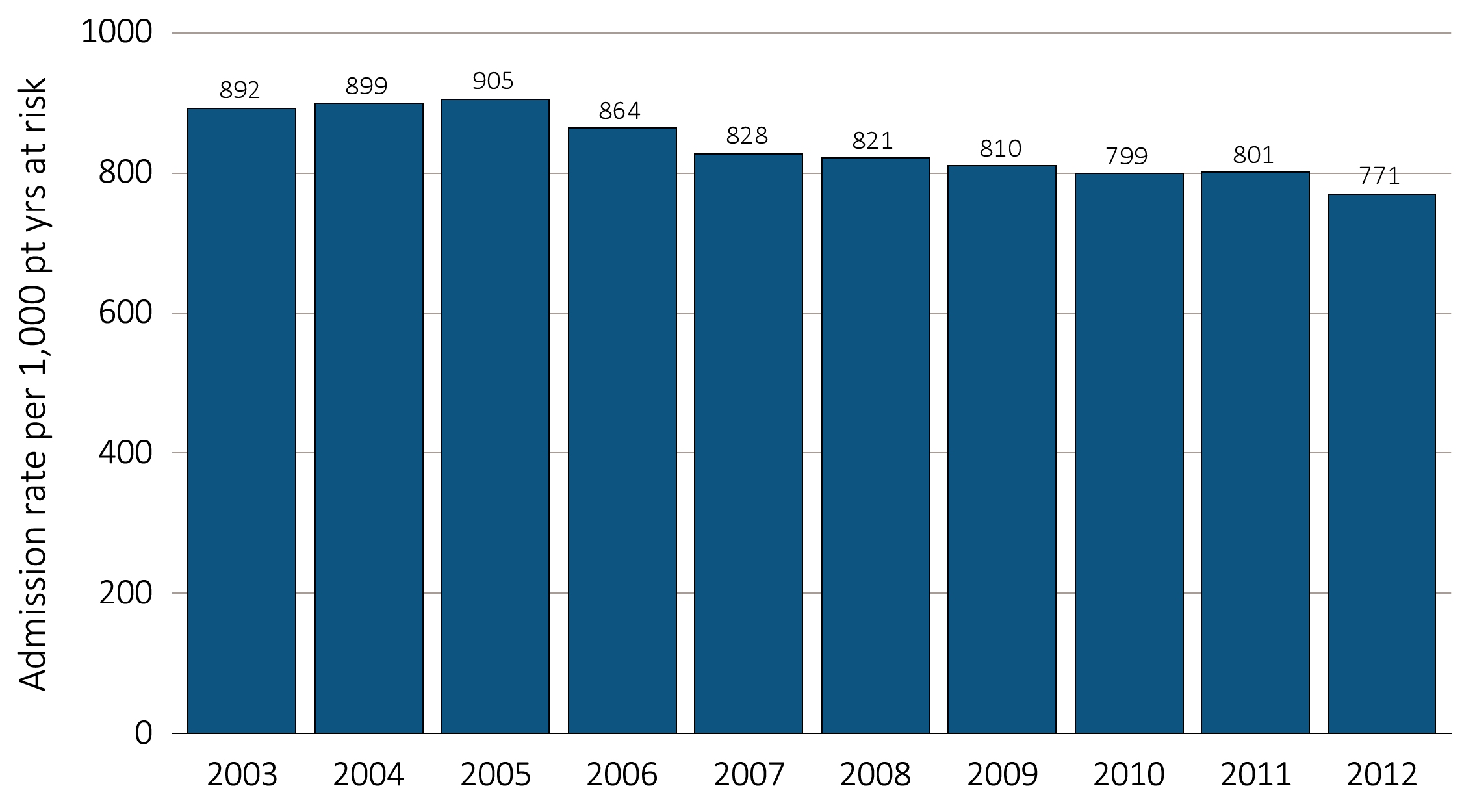 Data Source: Reference Table G5. All kidney transplant recipients.
Vol 2, ESRD, Ch 6
31
vol 2 Figure 6.12  Mortality rate by causes of death
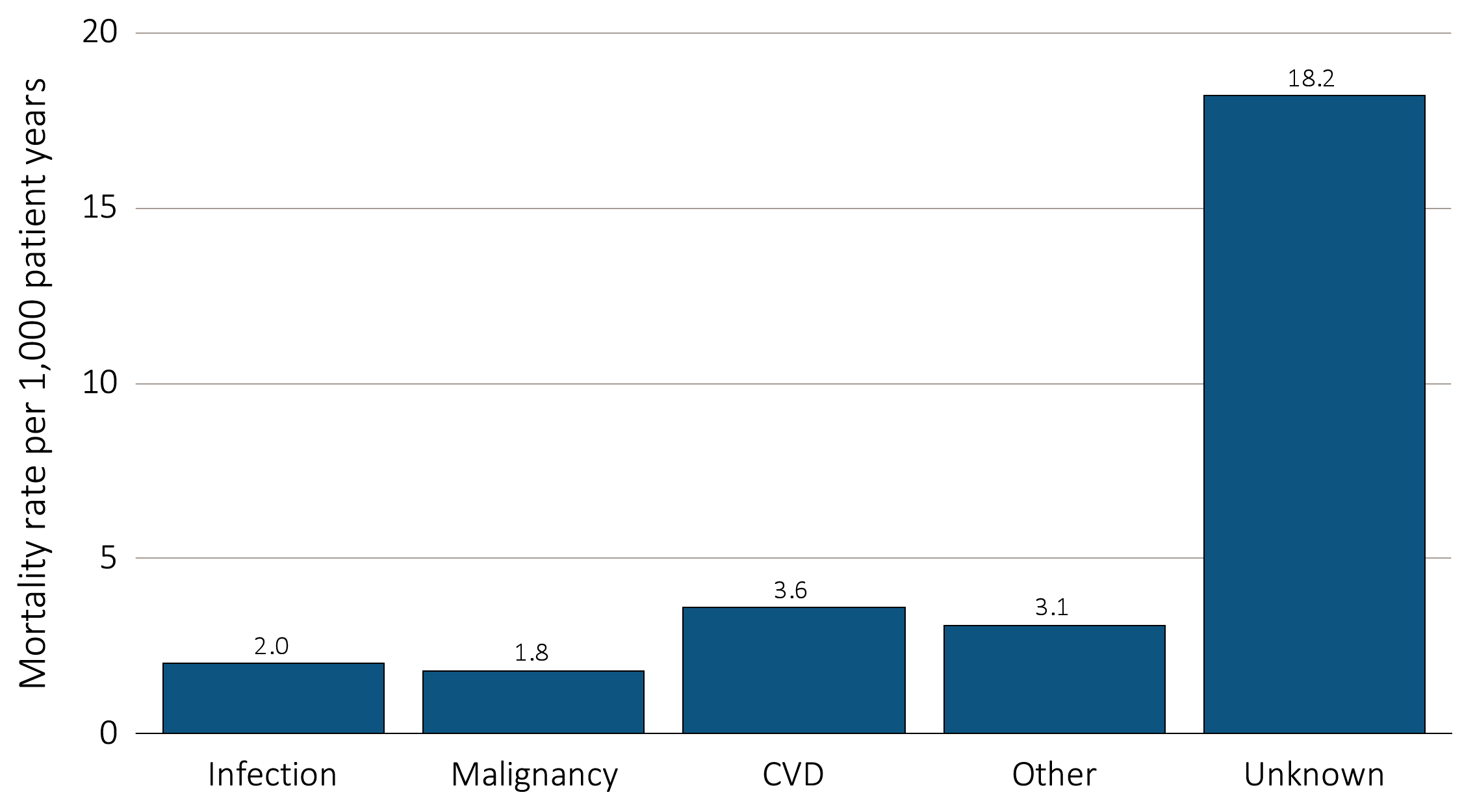 Data Source:  Reference Table H12. Kidney transplant recipients who died.
Vol 2, ESRD, Ch 6
32
vol 2 Figure 6.13  Immunosuppression use at transplantation (and one year post-transplant) 
(a) Induction agents
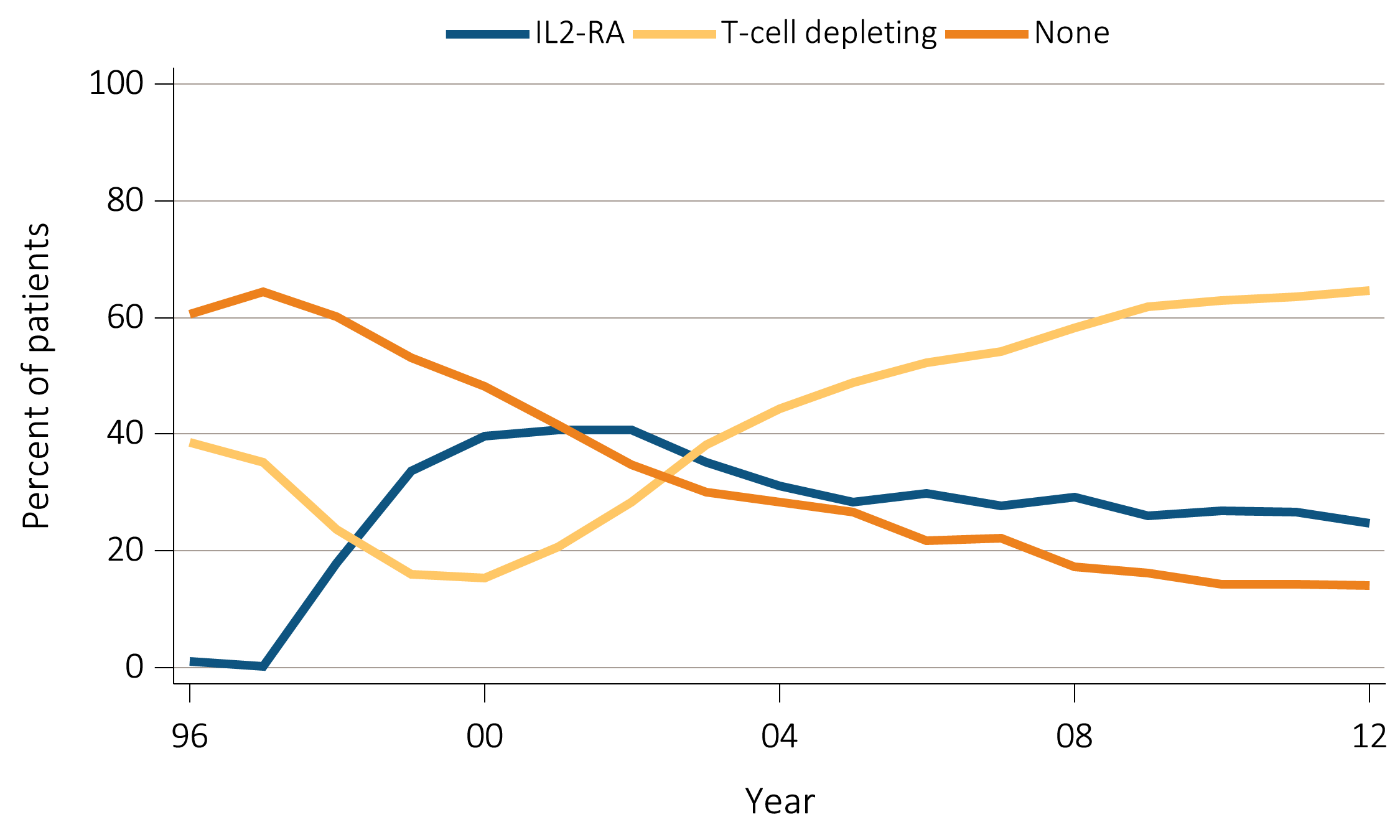 Data Source: Special analyses, USRDS ESRD Database. All adult kidney transplant recipients. Abbreviations: IL2-RA, interleukin 2 receptor antagonist.
Vol 2, ESRD, Ch 6
33
vol 2 Figure 6.13  Immunosuppression use at transplantation (and one year post-transplant) 
(b) Calcineurin inhibitors at transplant
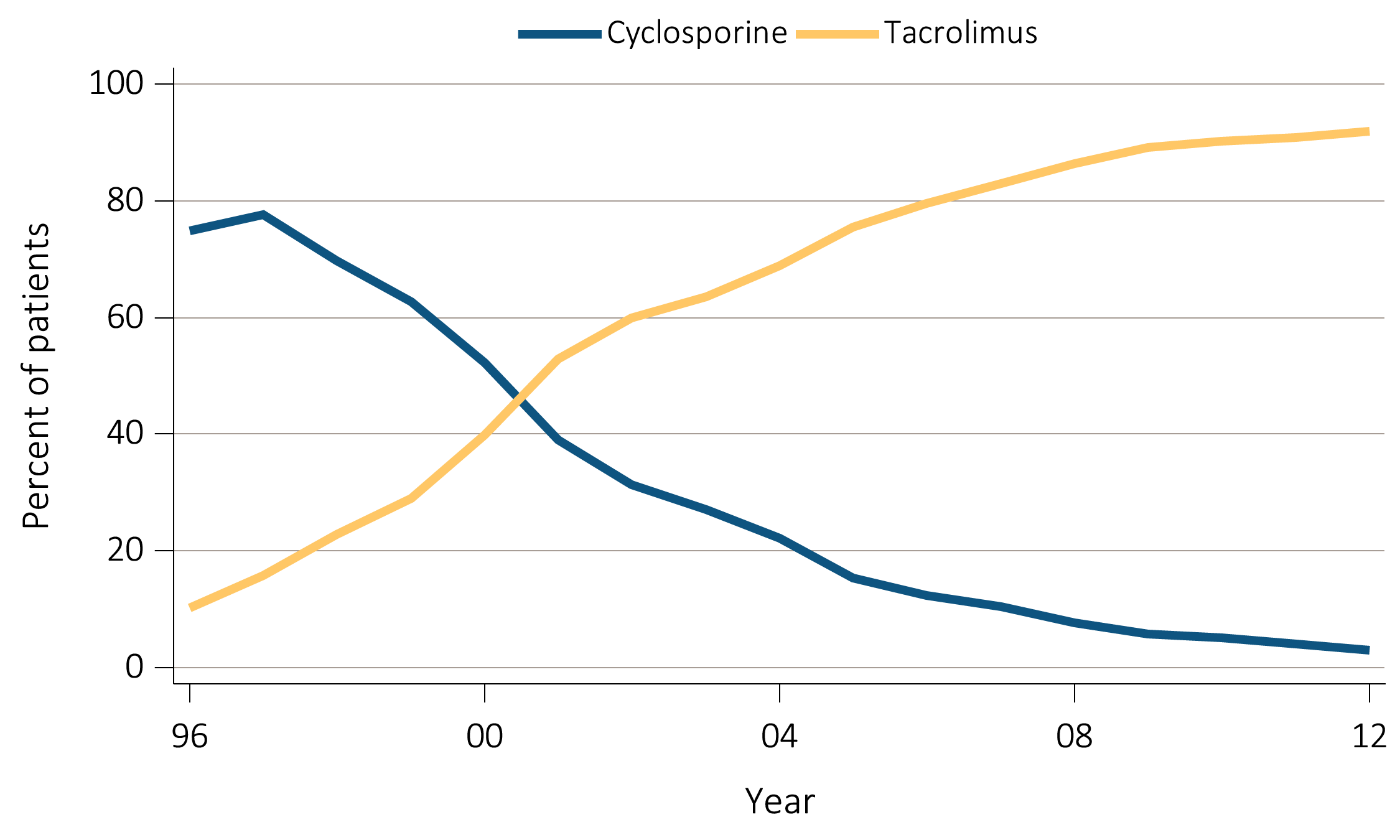 Data Source: Special analyses, USRDS ESRD Database. All adult kidney transplant recipients.
Vol 2, ESRD, Ch 6
34
vol 2 Figure 6.13  Immunosuppression use at transplantation (and one year post-transplant) 
(c) Anti-metabolites at transplant
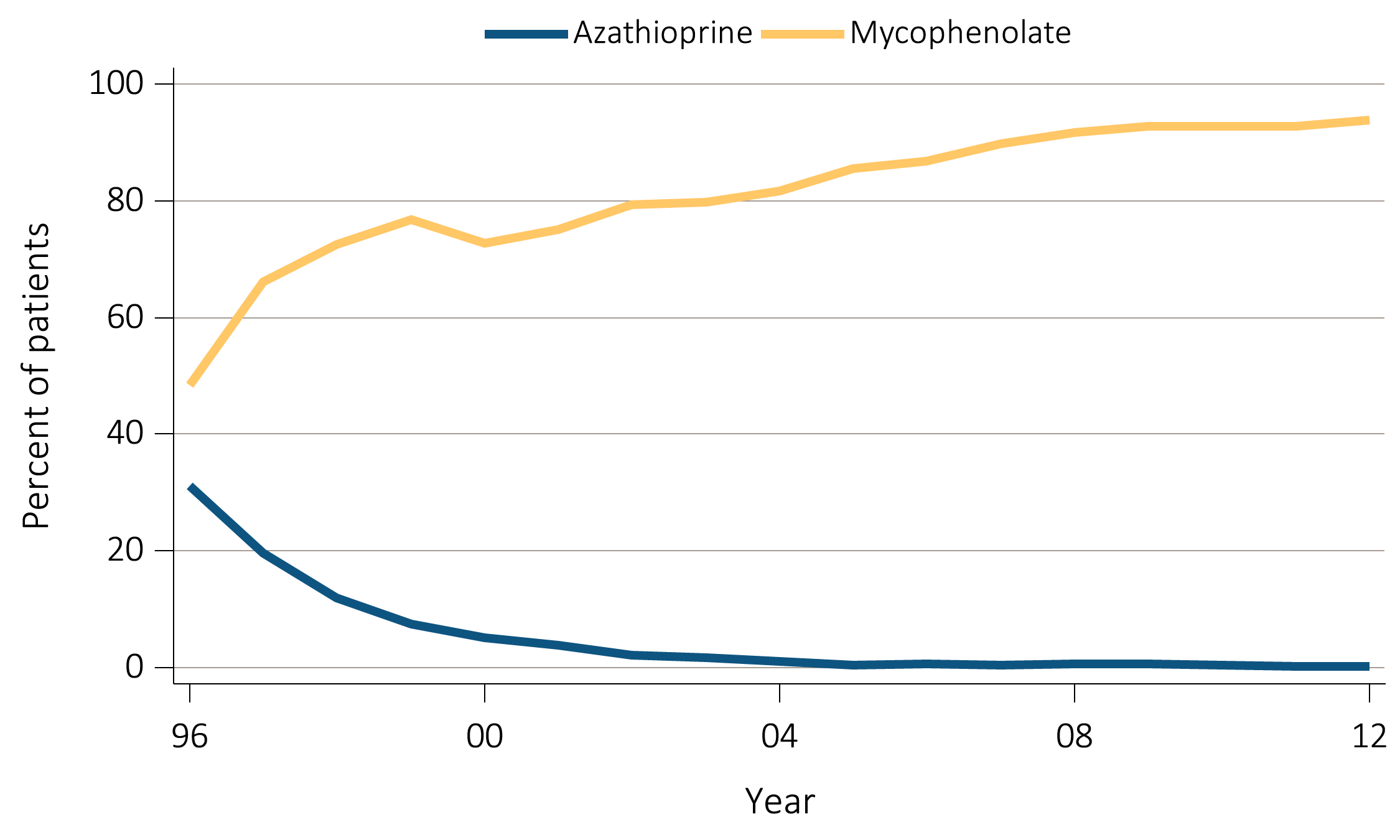 Data Source: Special analyses, USRDS ESRD Database. All adult kidney transplant recipients.
Vol 2, ESRD, Ch 6
35
vol 2 Figure 6.13  Immunosuppression use at transplantation (and one year post-transplant) 
(d) mTOR inhibitors
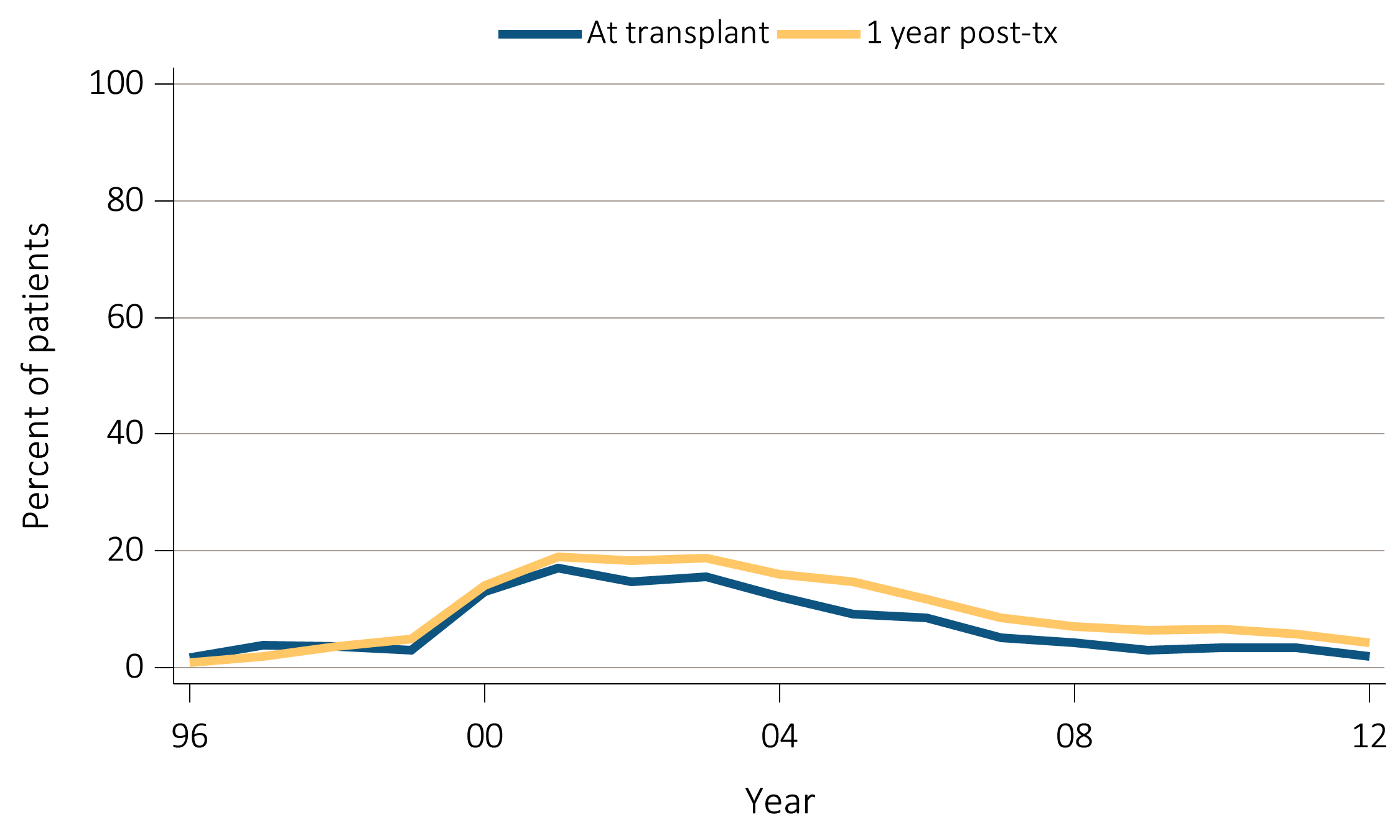 Data Source: Special analyses, USRDS ESRD Database. All adult kidney transplant recipients.
Vol 2, ESRD, Ch 6
36
vol 2 Figure 6.13  Immunosuppression use at transplantation (and one year post-transplant) 
(e) Steroids
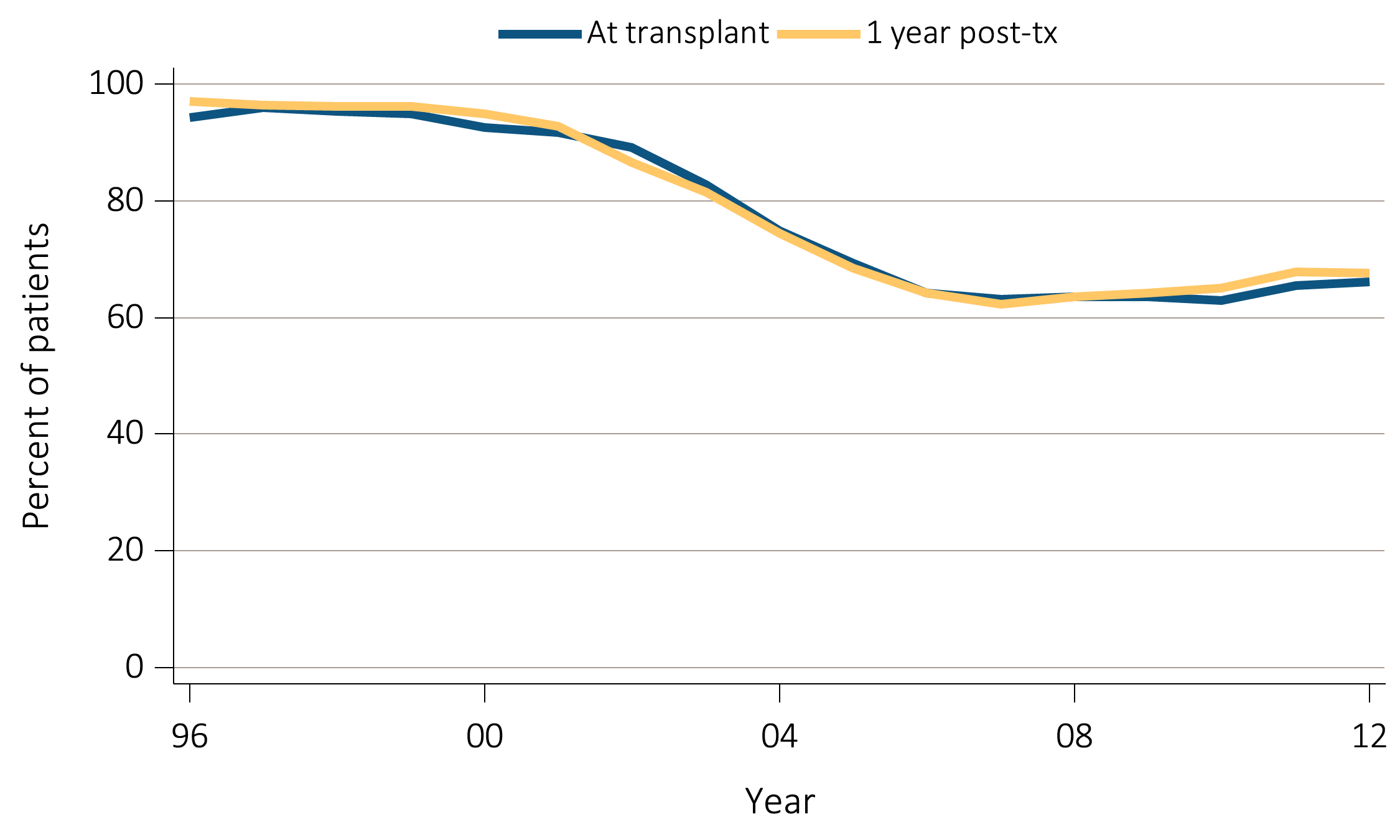 Data Source: Special analyses, USRDS ESRD Database. All adult kidney transplant recipients.
Vol 2, ESRD, Ch 6
37